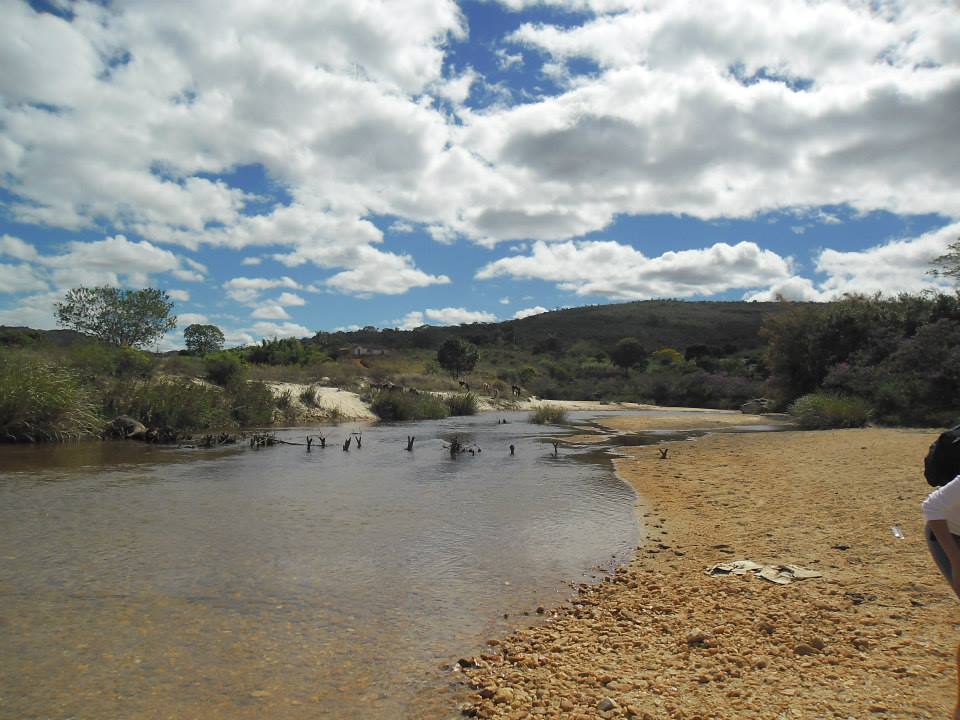 NA LINHA DO TEMPO.....Avicultura- Comunidade de fazenda santa cruz
Como tudo começou...
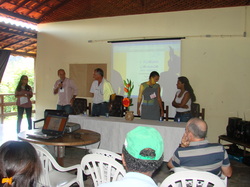 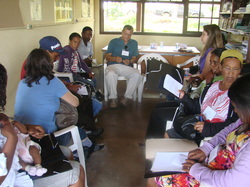 Um certo petiano...
COM A AJUDA DESSES PETIANOS AQUI...
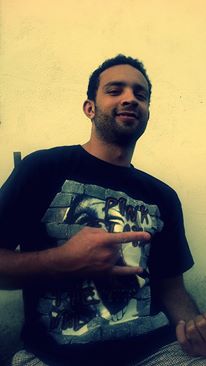 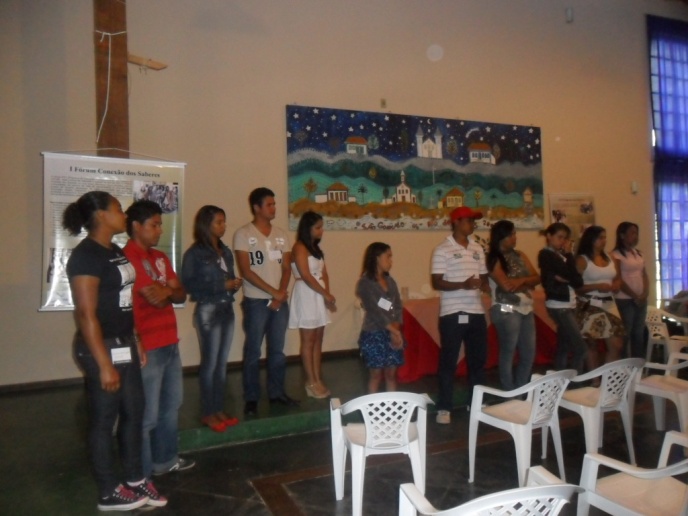 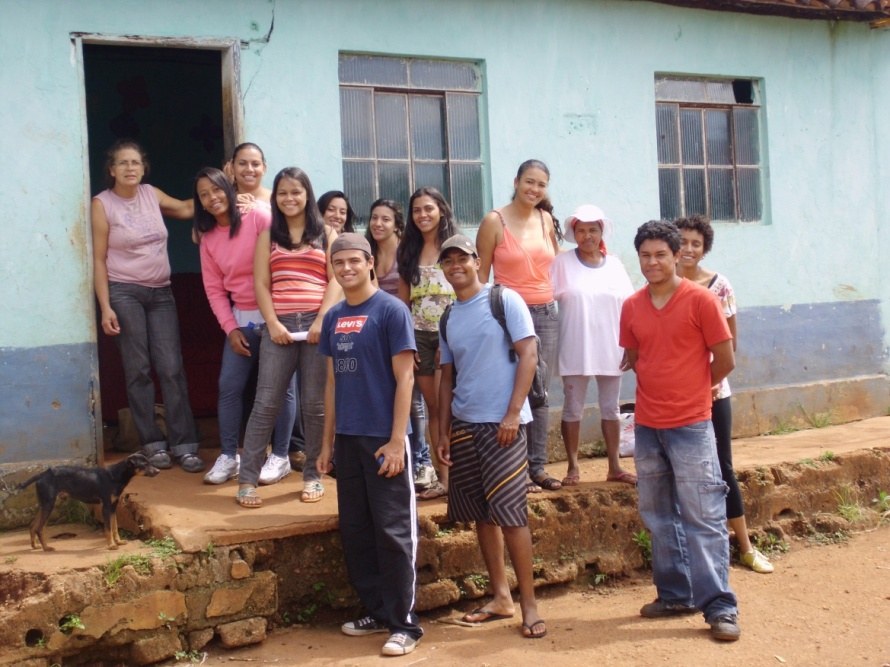 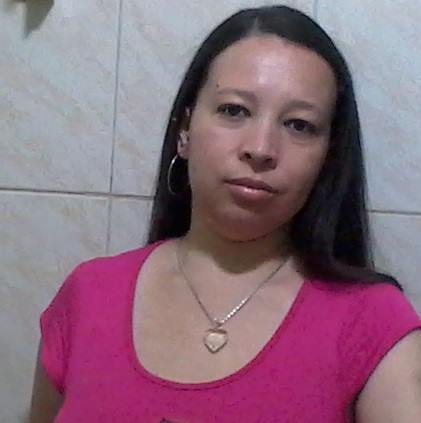 deram continuidade a esse sonho...
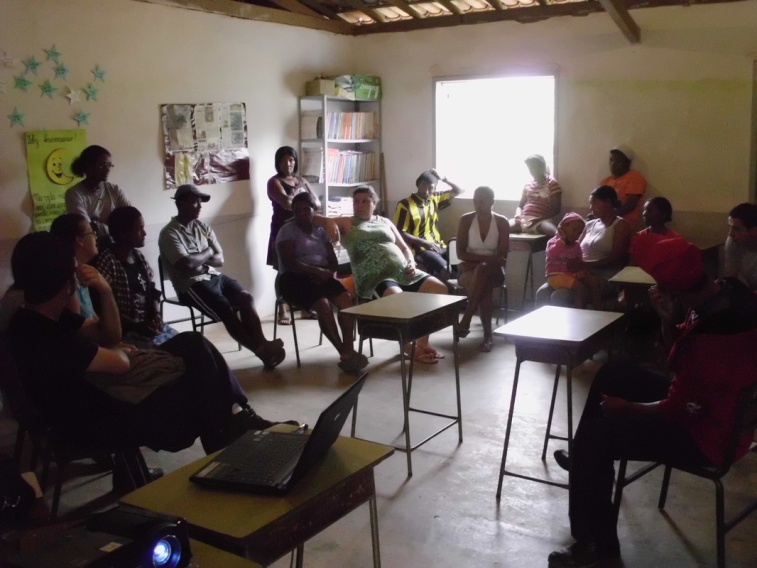 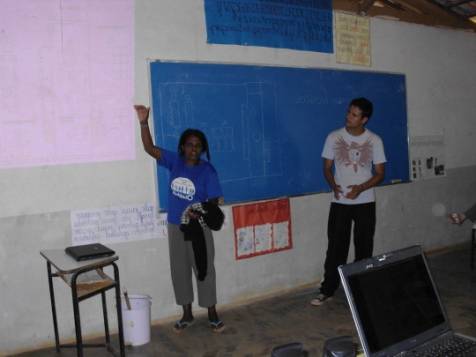 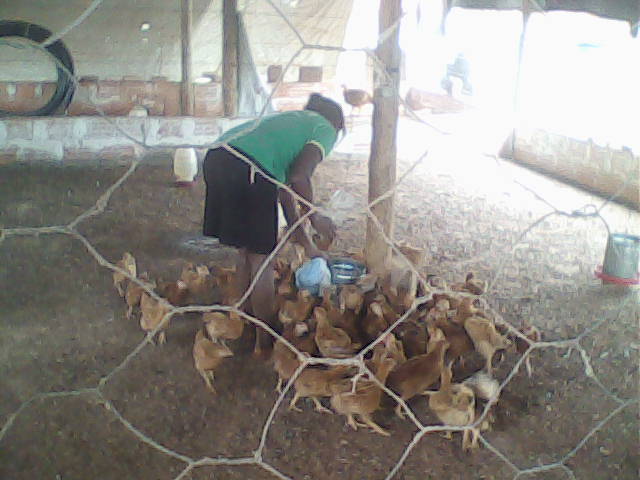 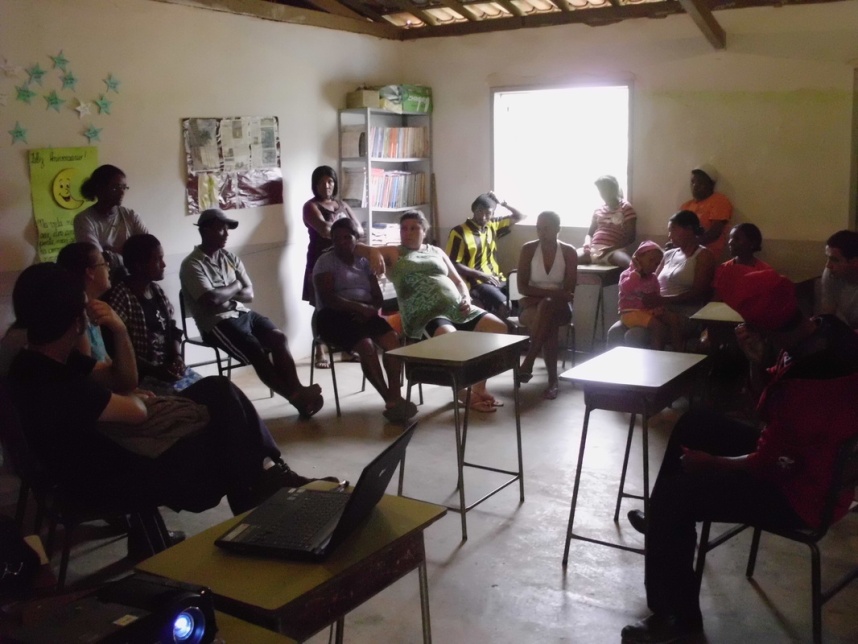 E juntos conquistamos um ideal...
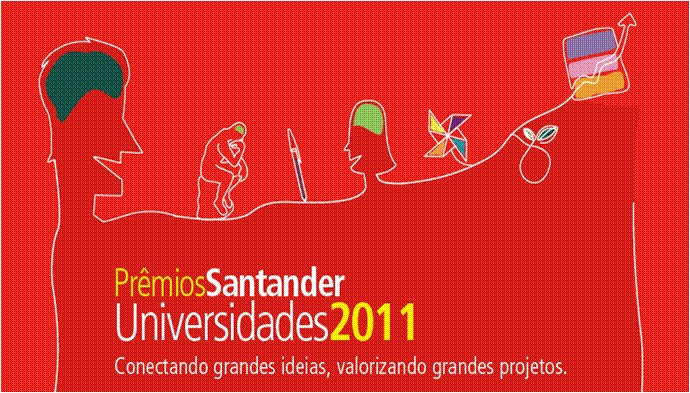 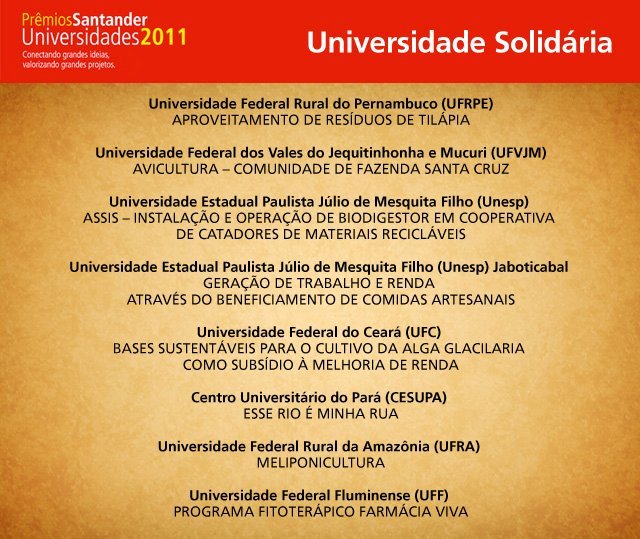 E ELES VIERAM ATE AQUI....
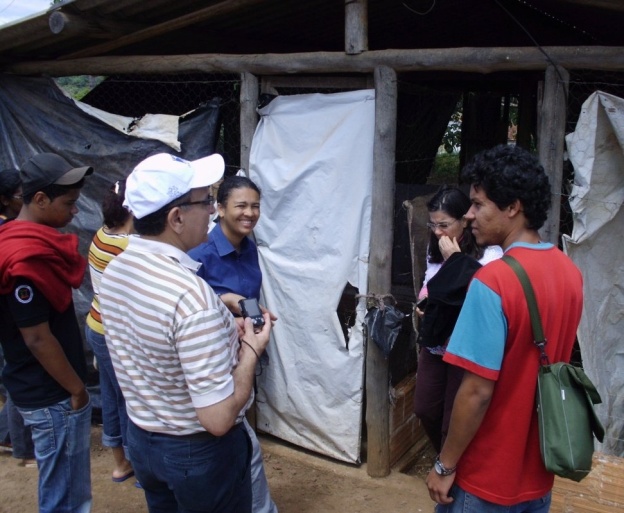 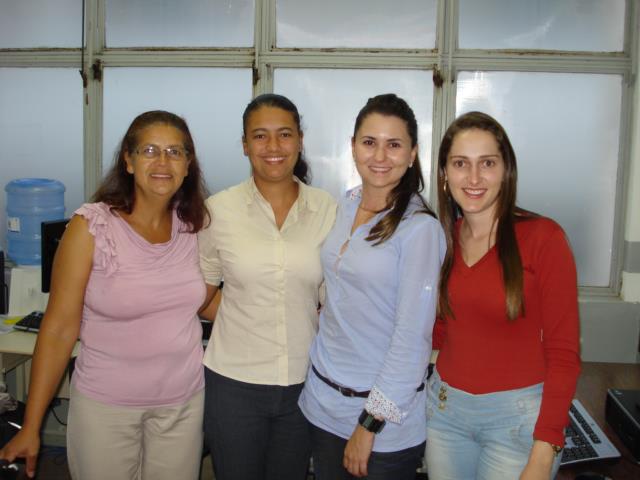 E nos fomos ate lá...
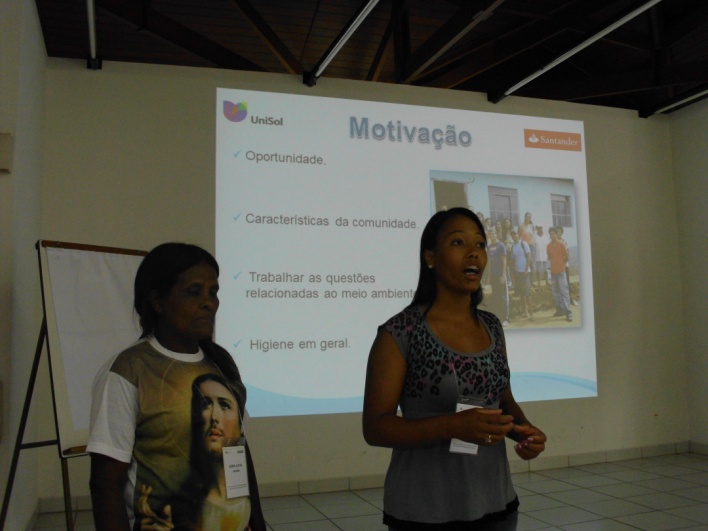 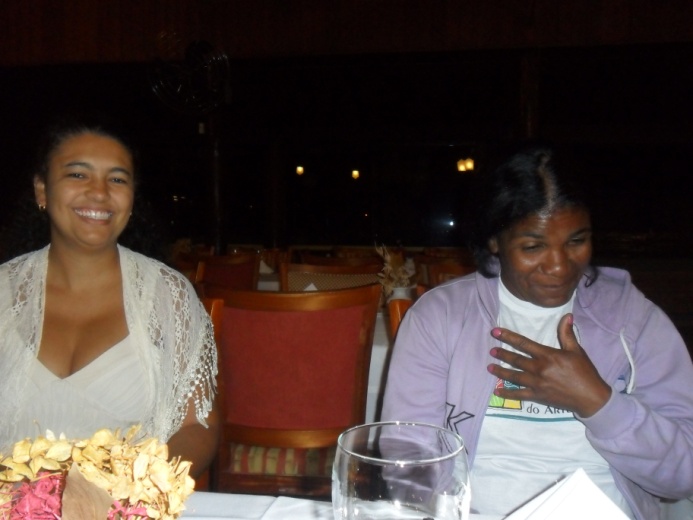 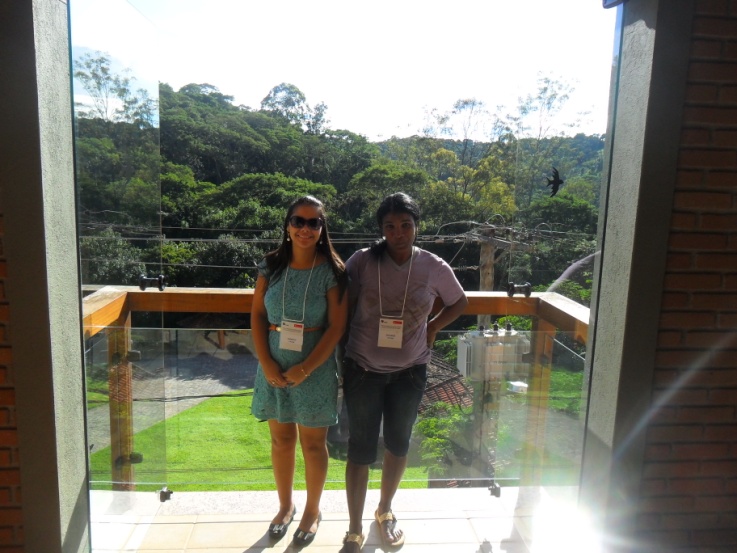 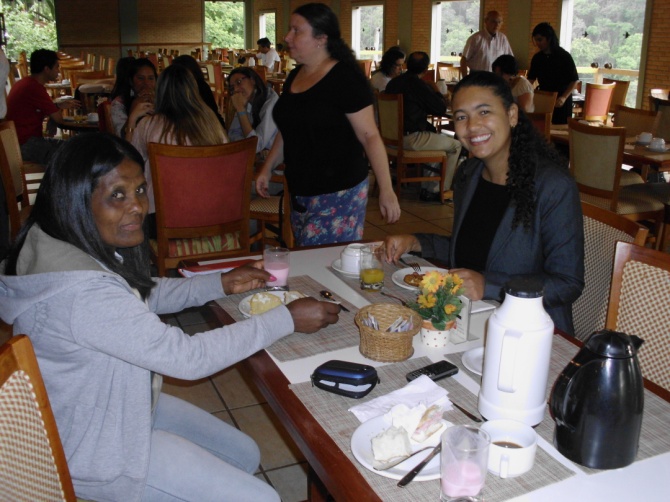 era assim ...
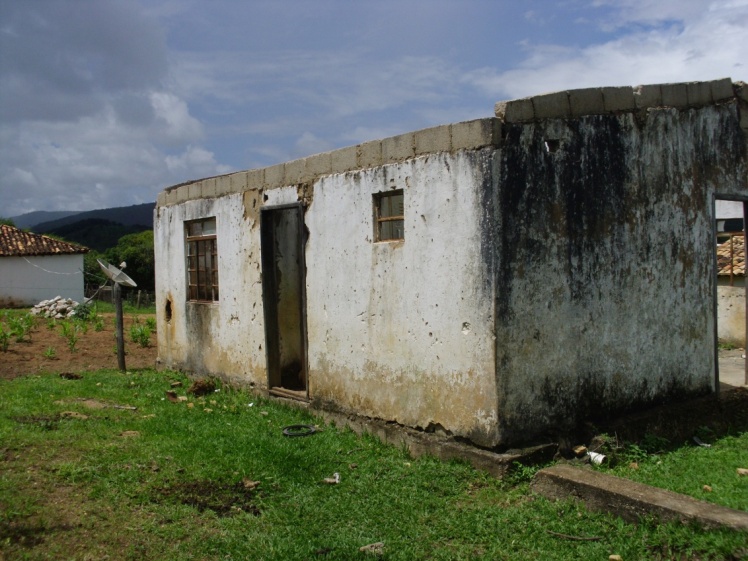 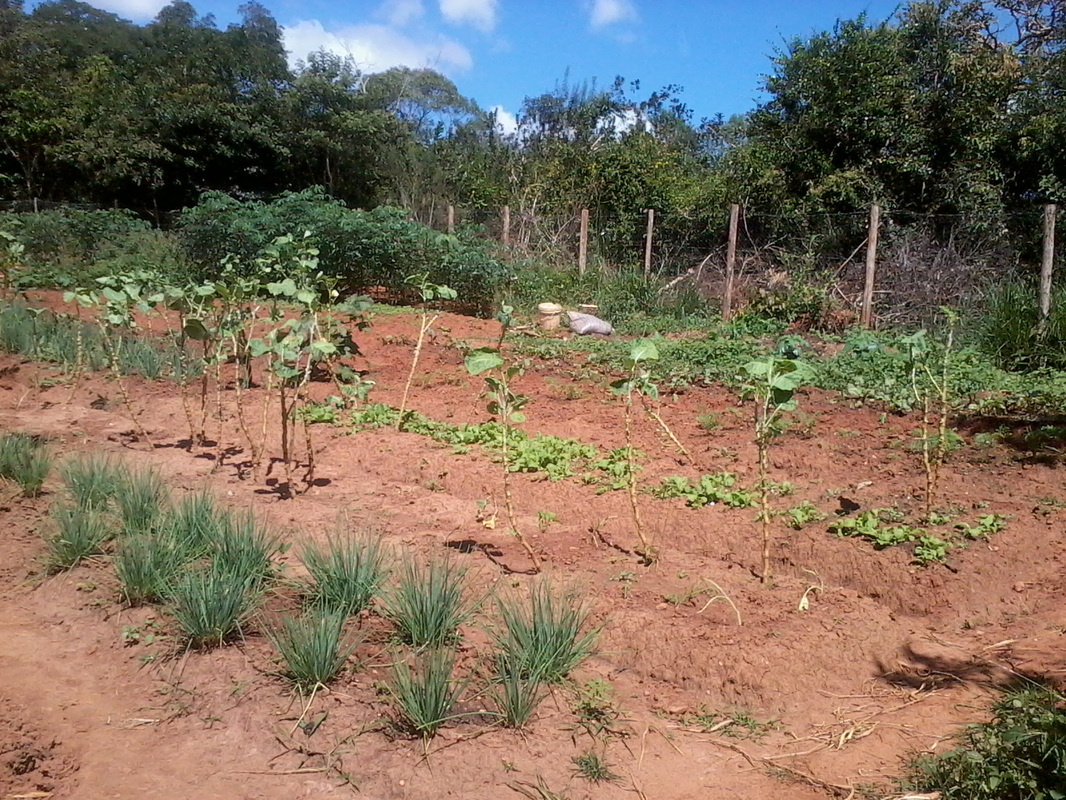 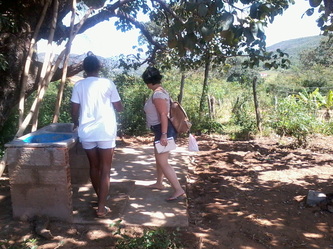 Os desafios...
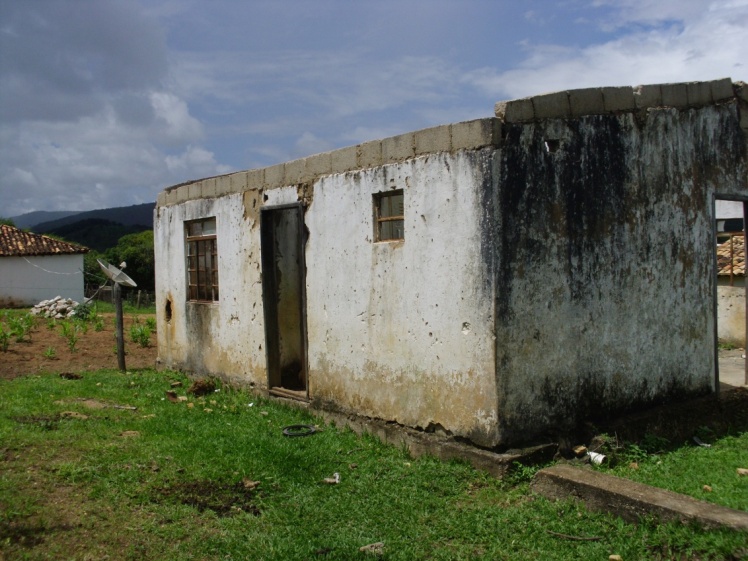 Correção do solo...
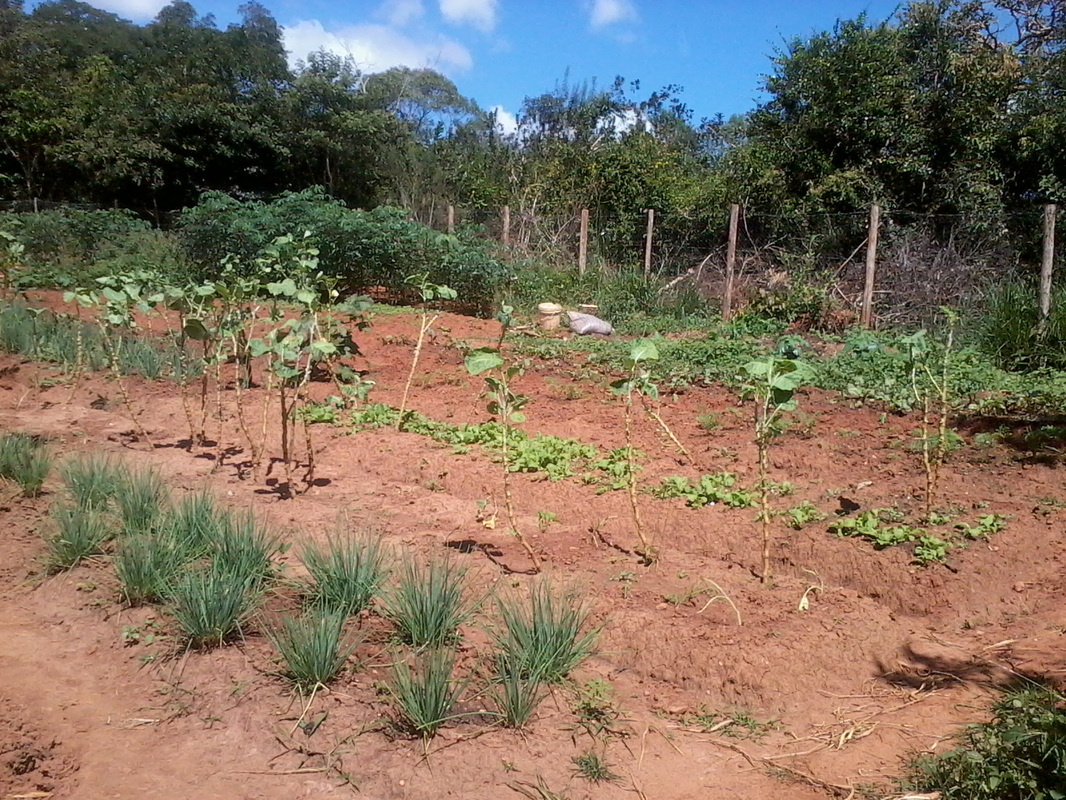 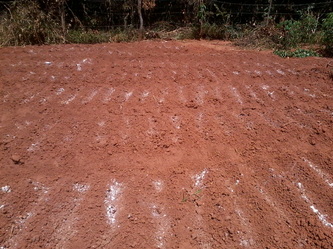 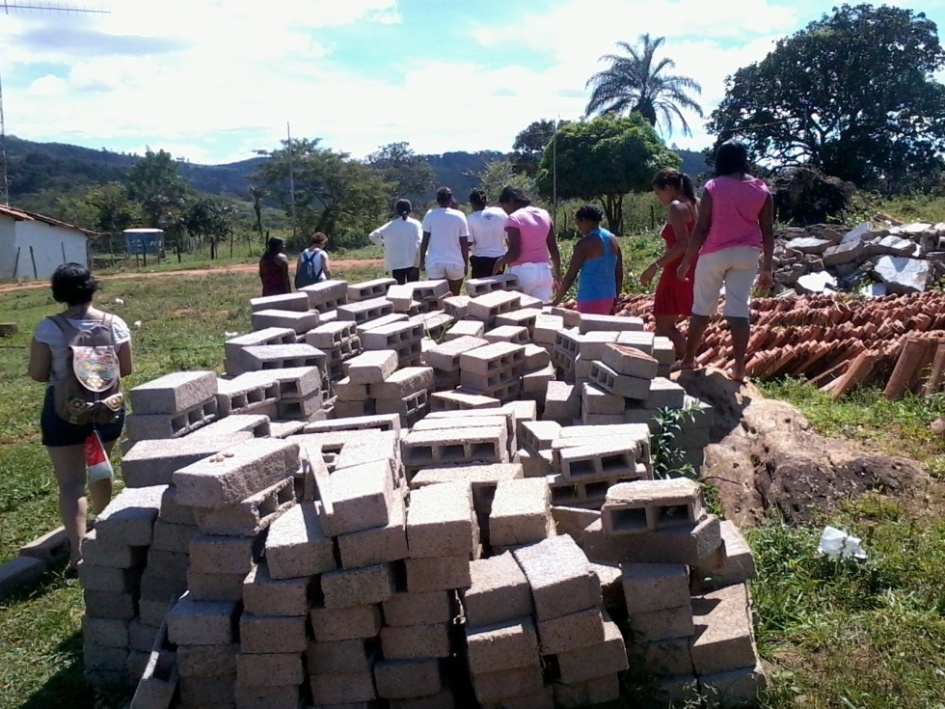 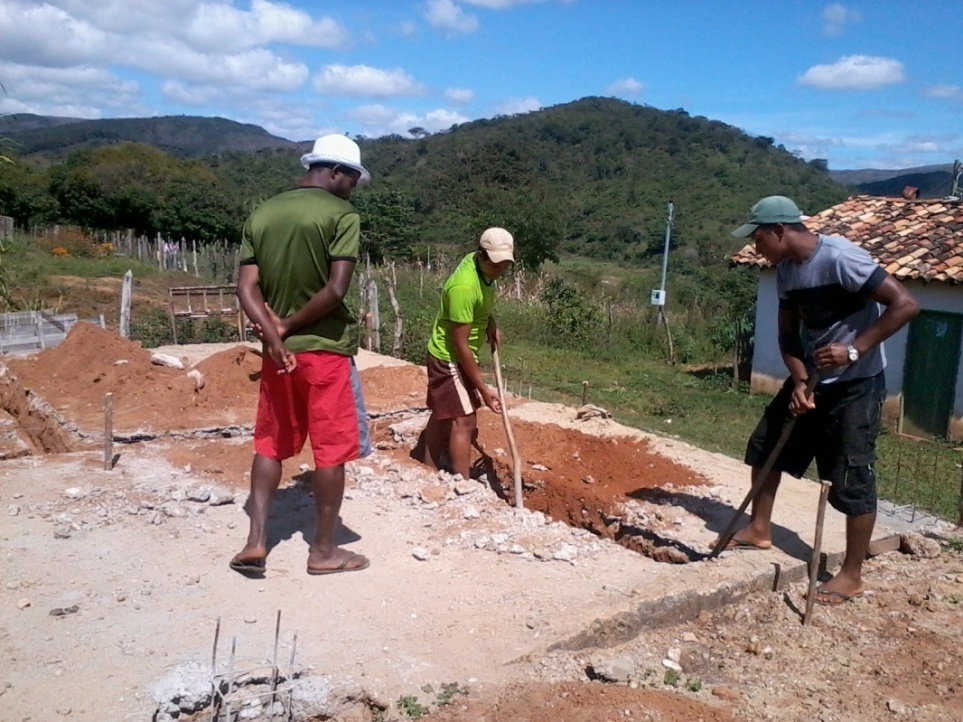 A construção...
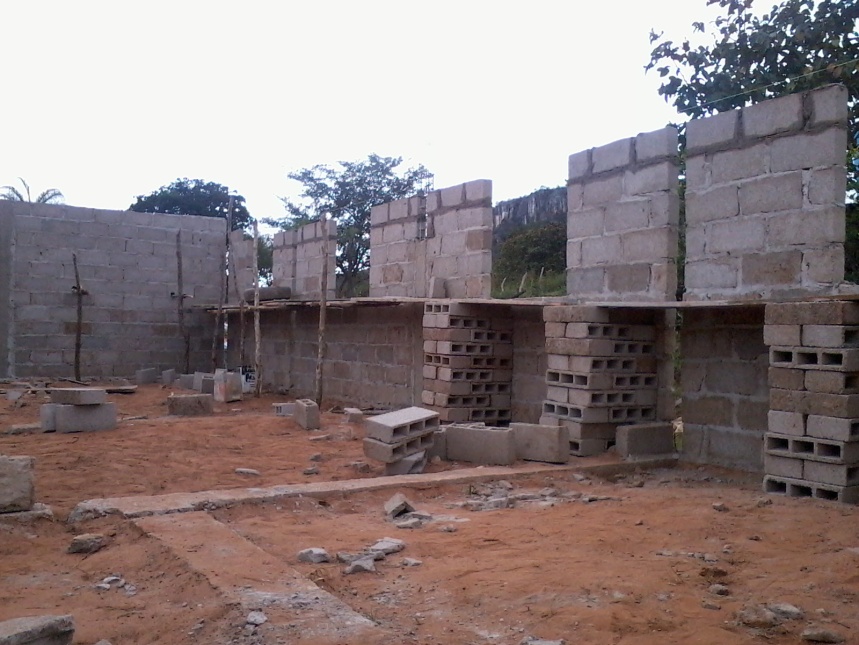 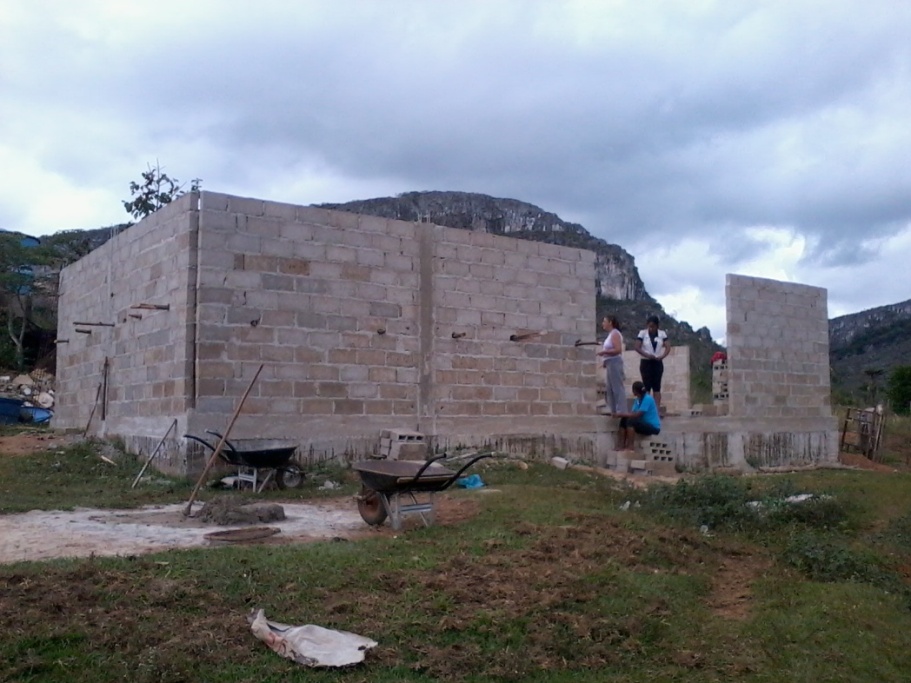 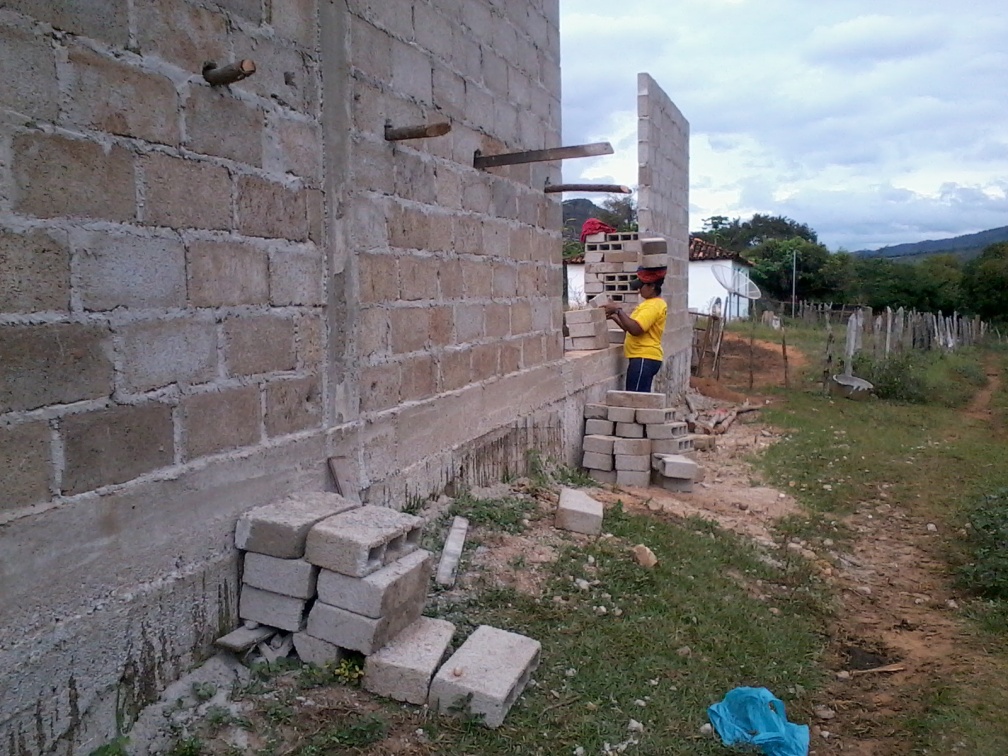 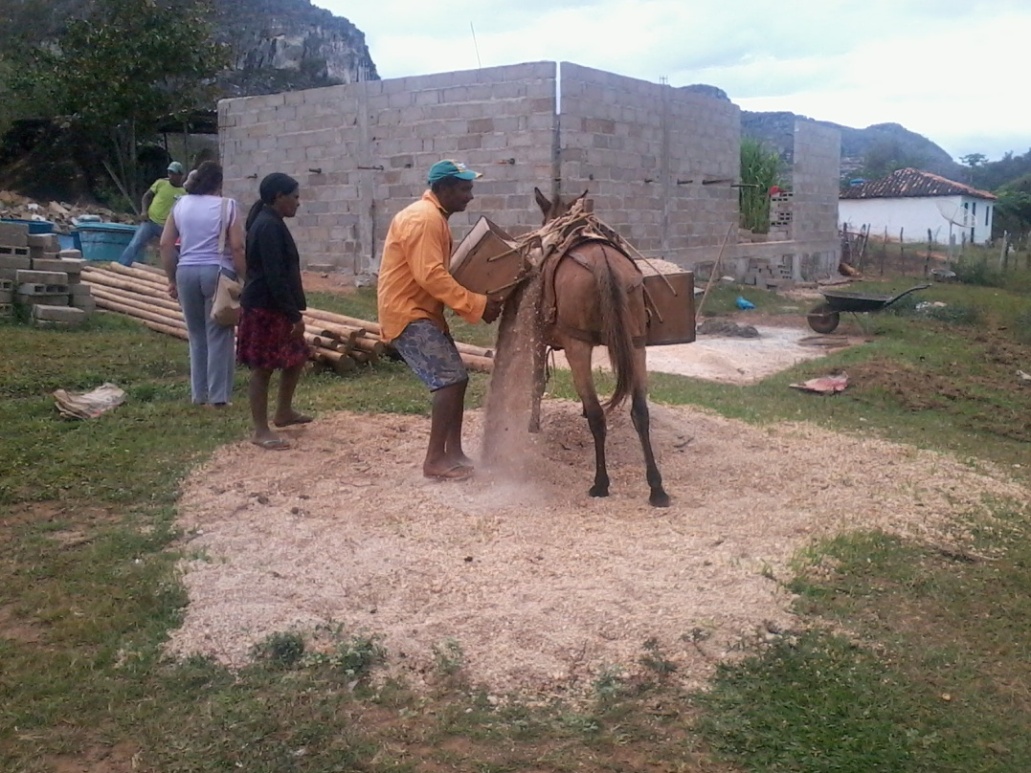 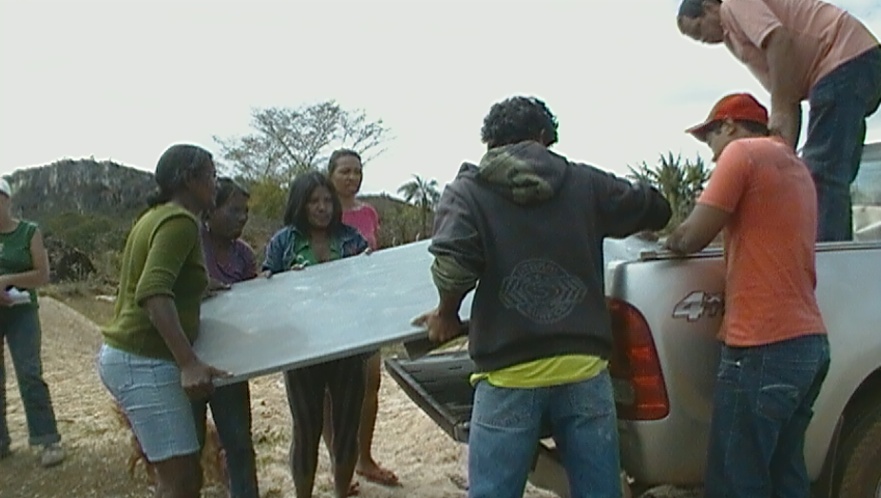 O abatedouro ...
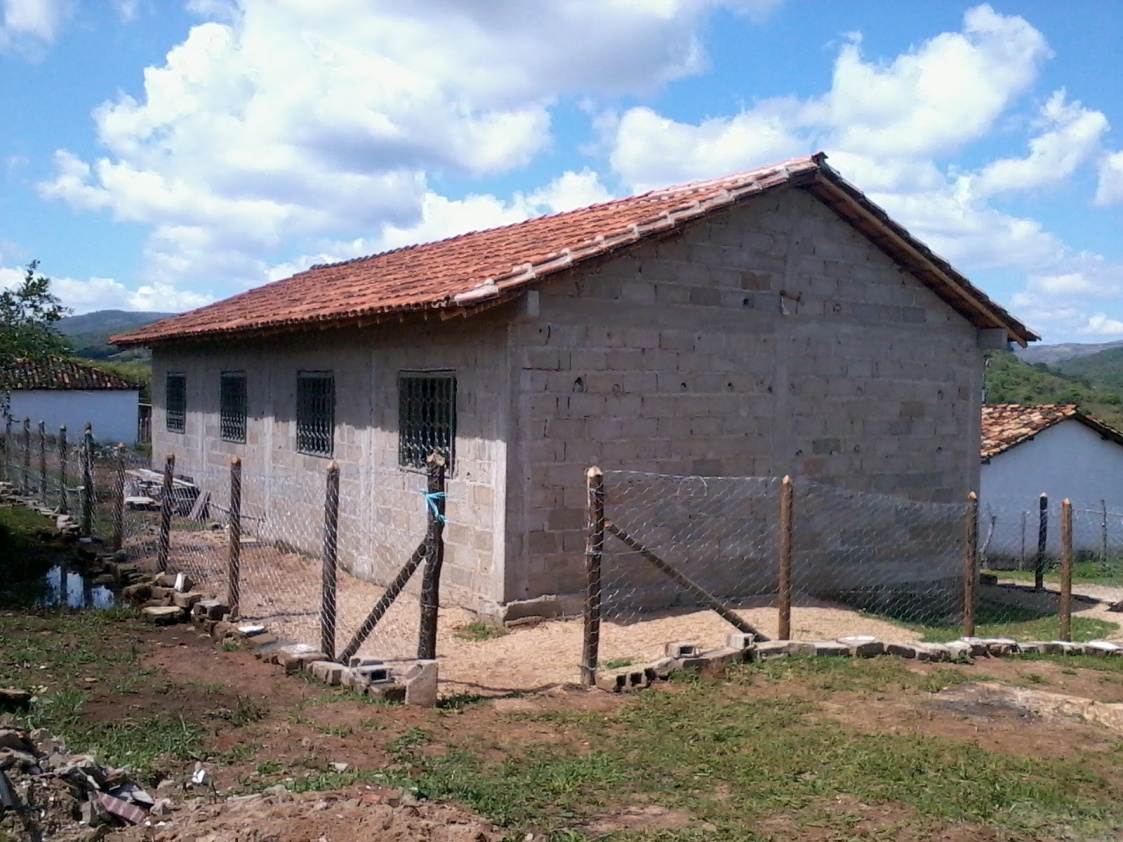 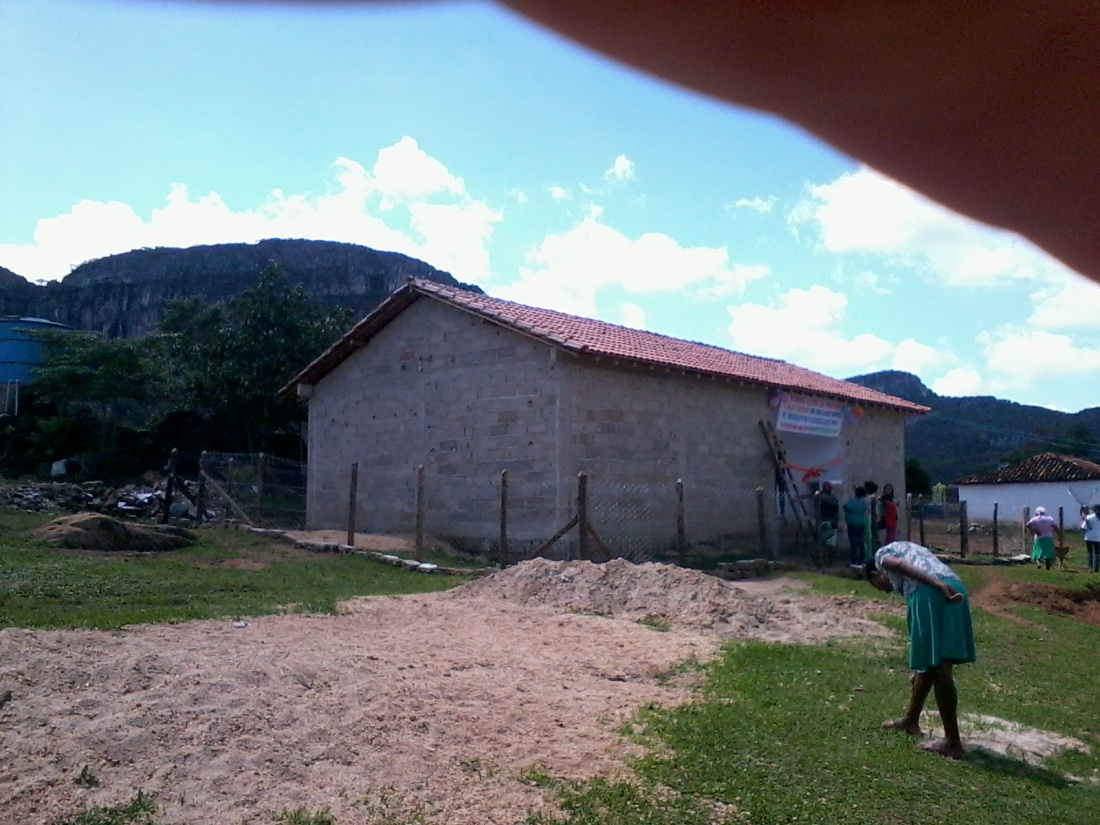 O abatedouro pronto...
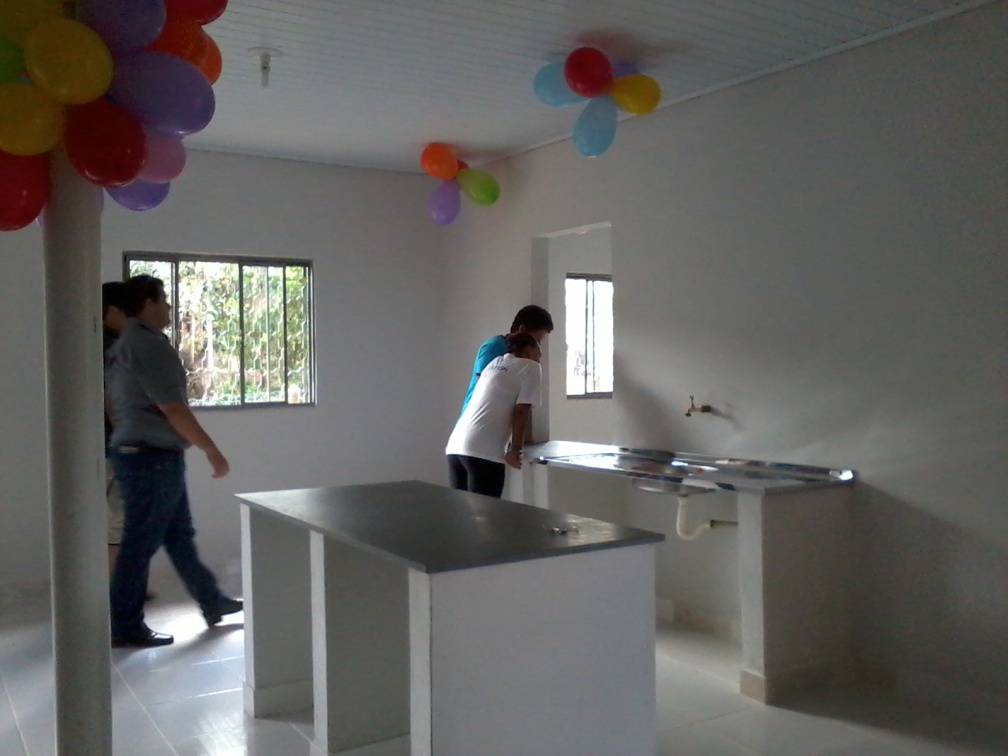 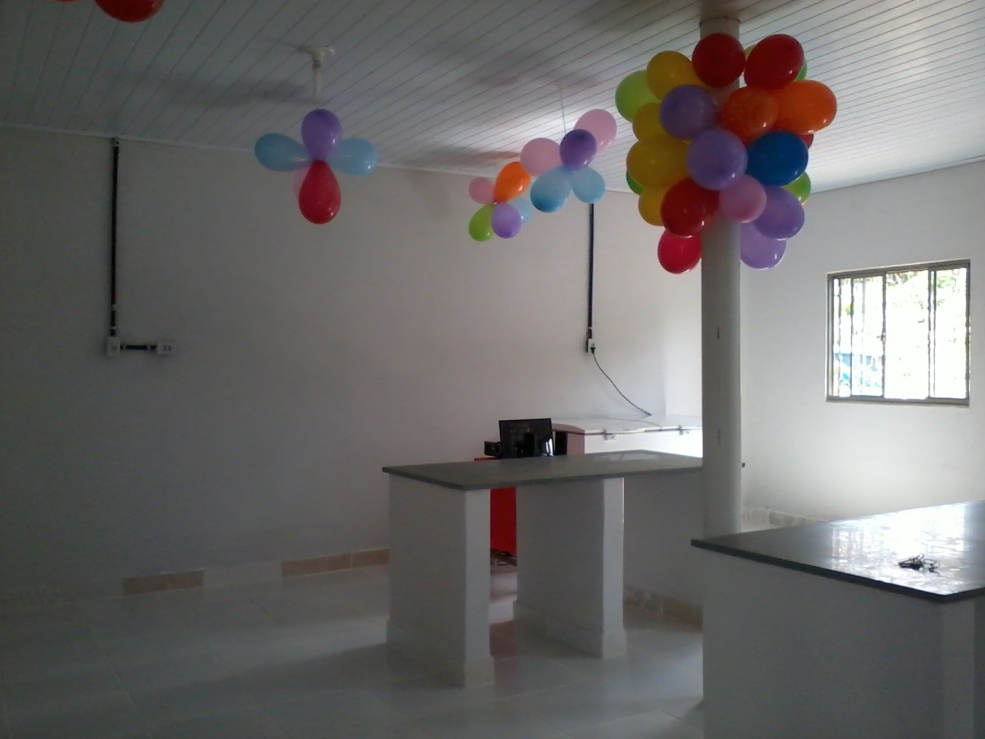 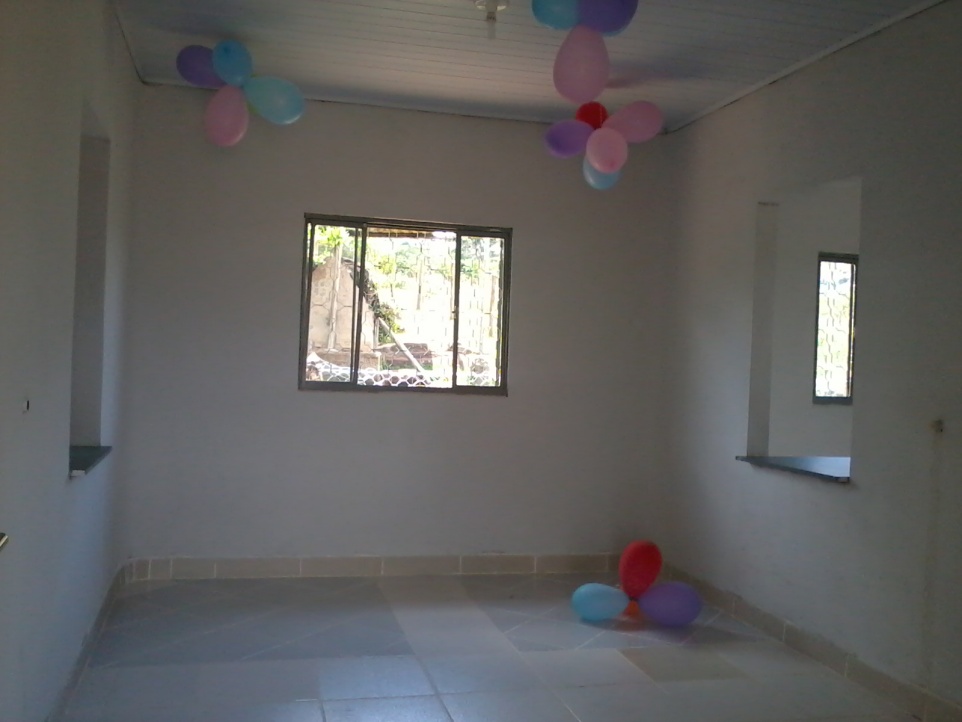 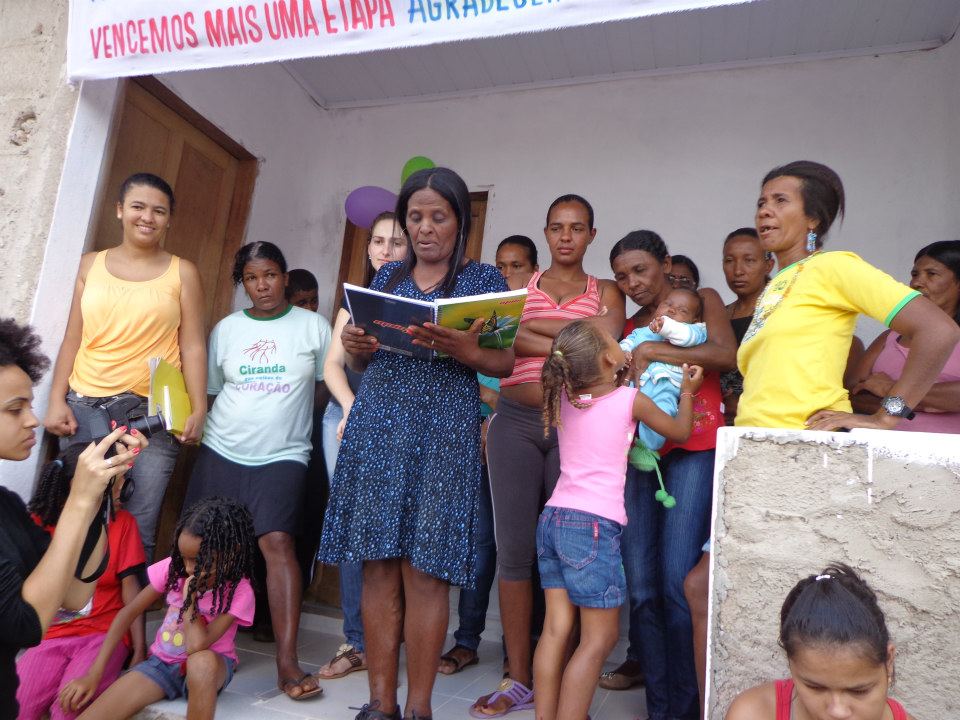 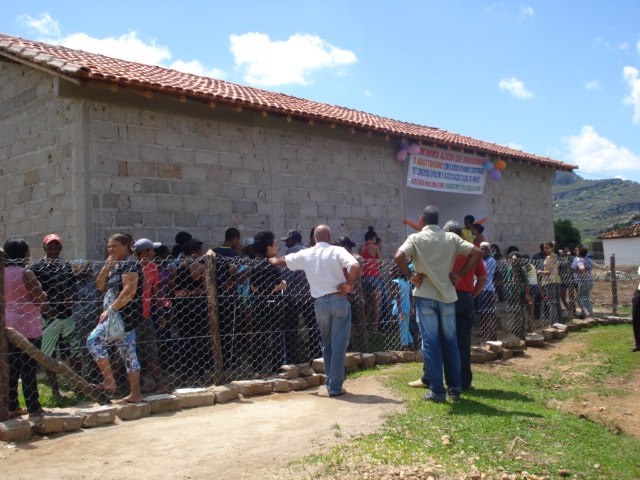 A INAUGURAÇÃO
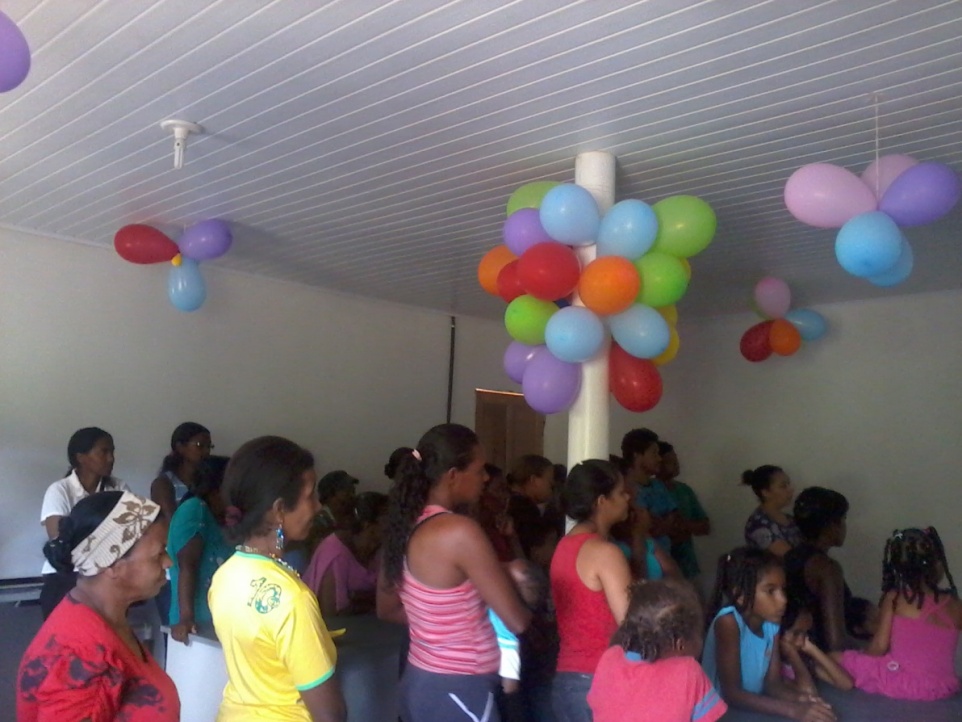 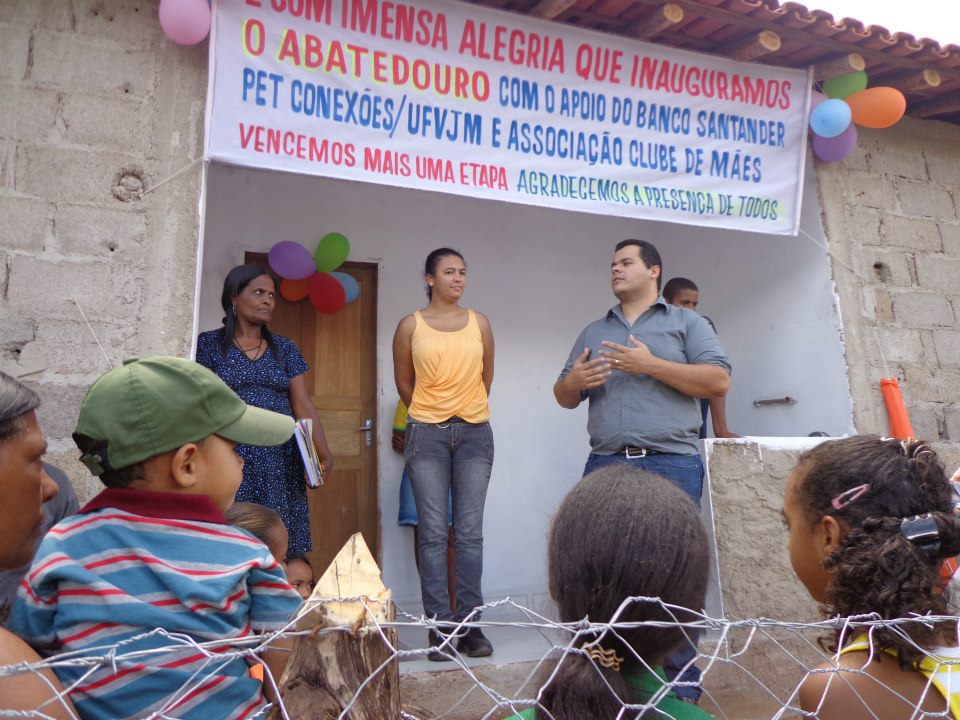 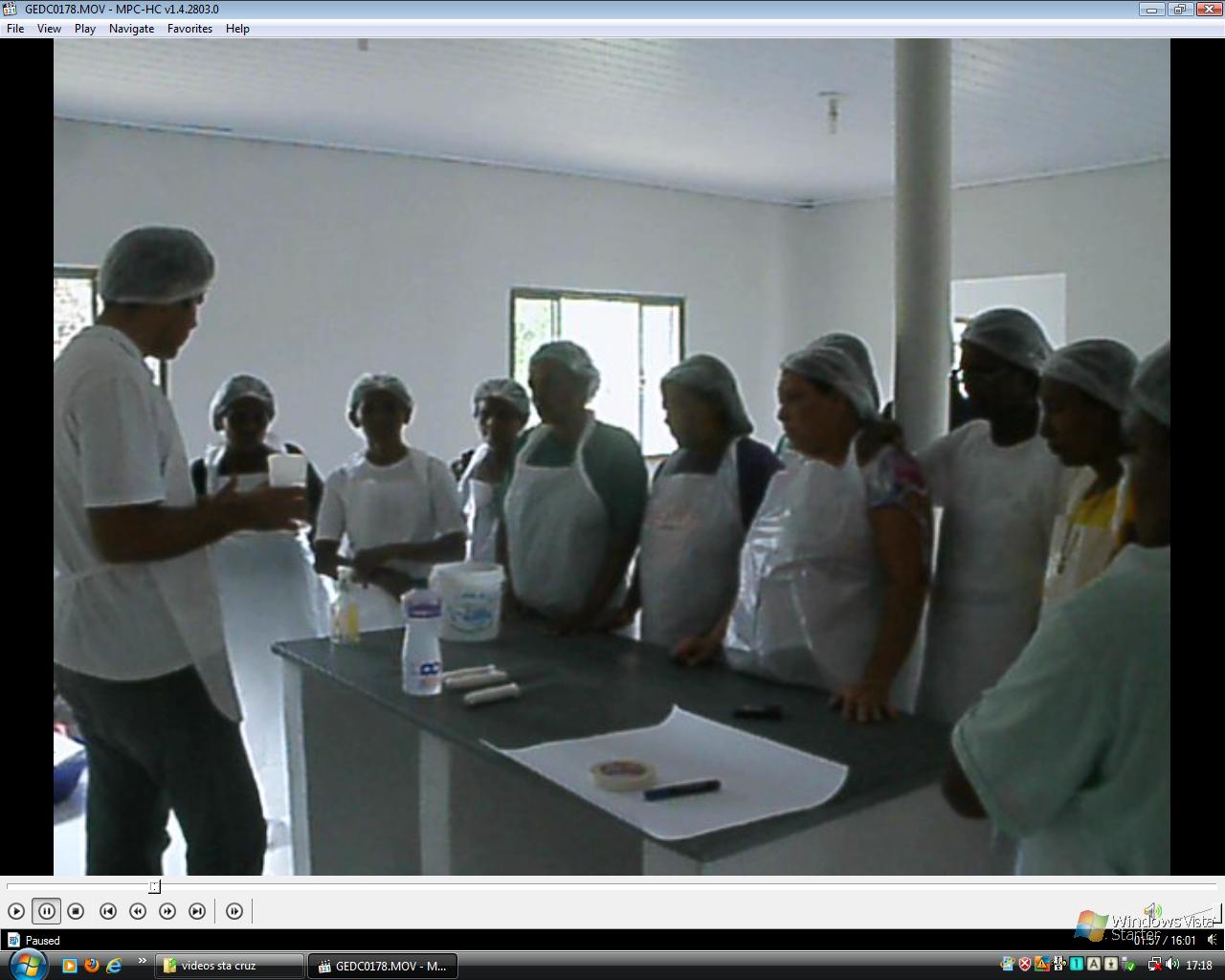 Curso senar
Cuidados ao manipular os alimentos.
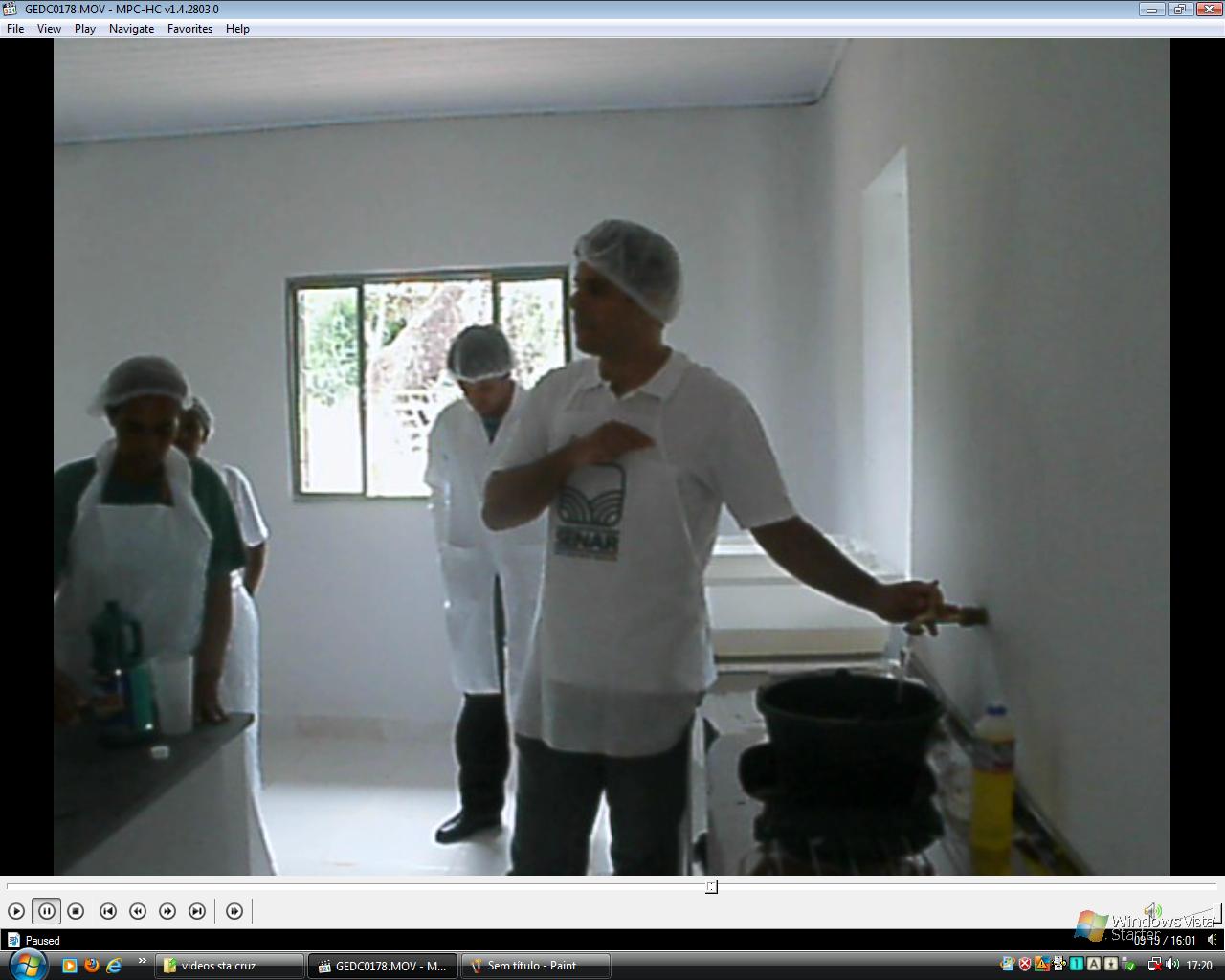 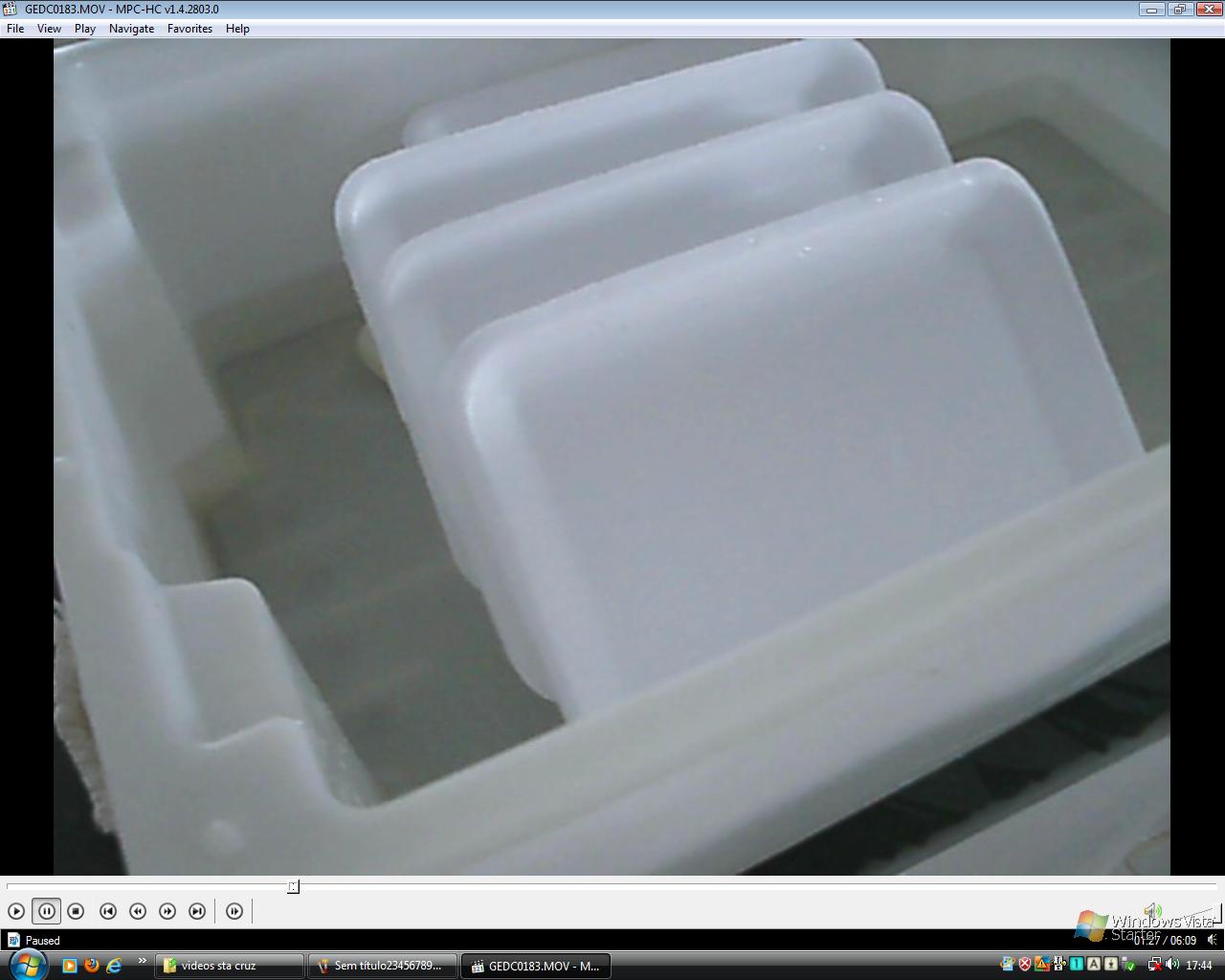 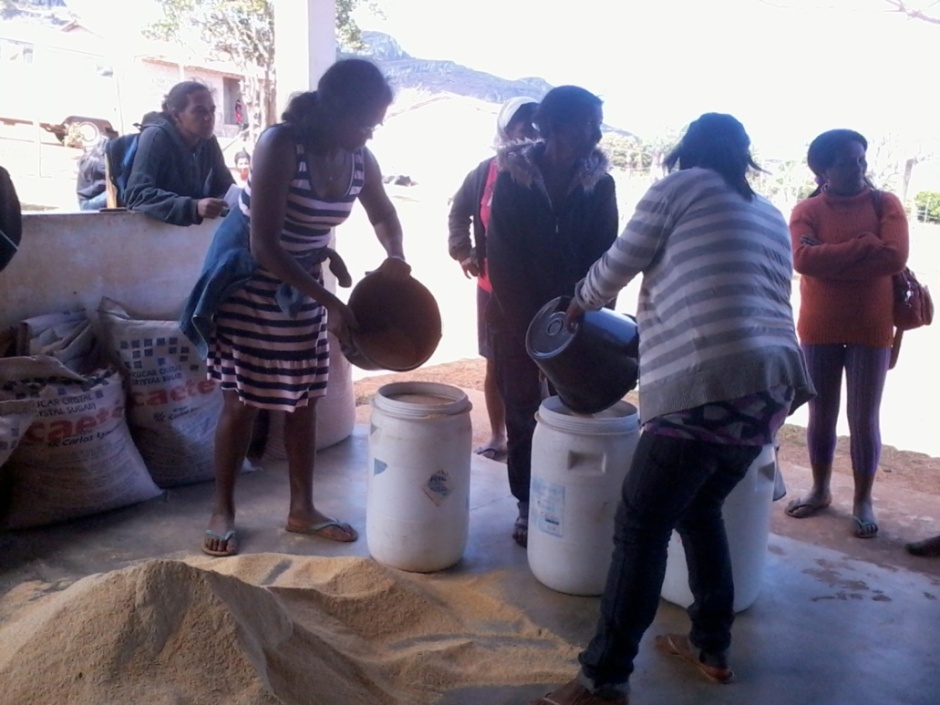 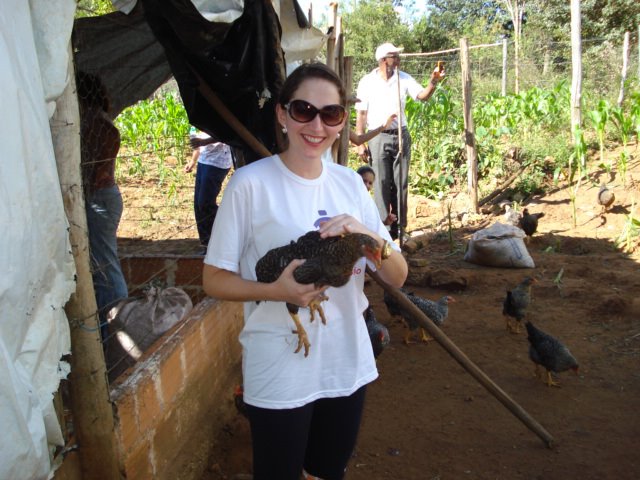 Cuidados com as aves
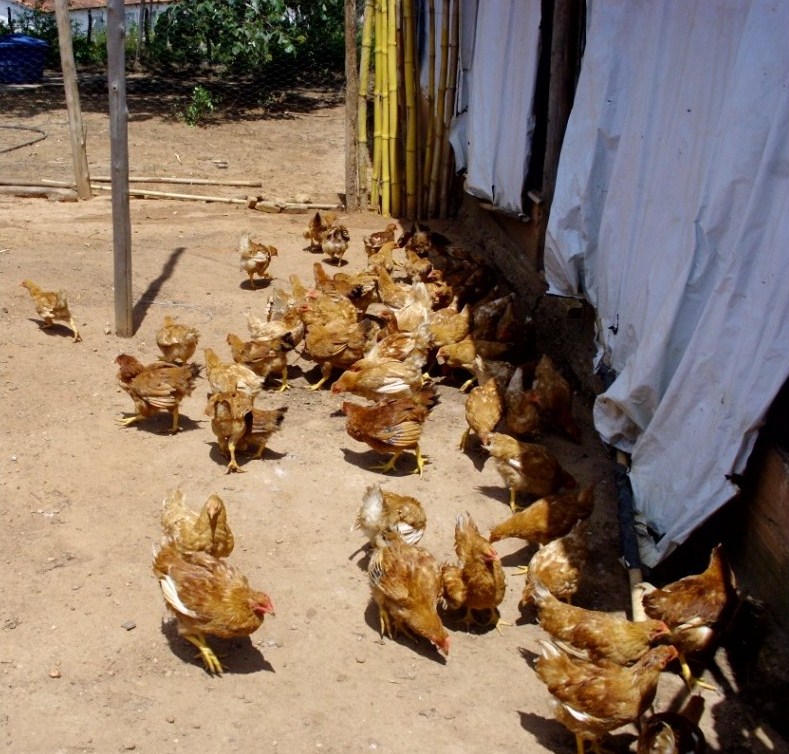 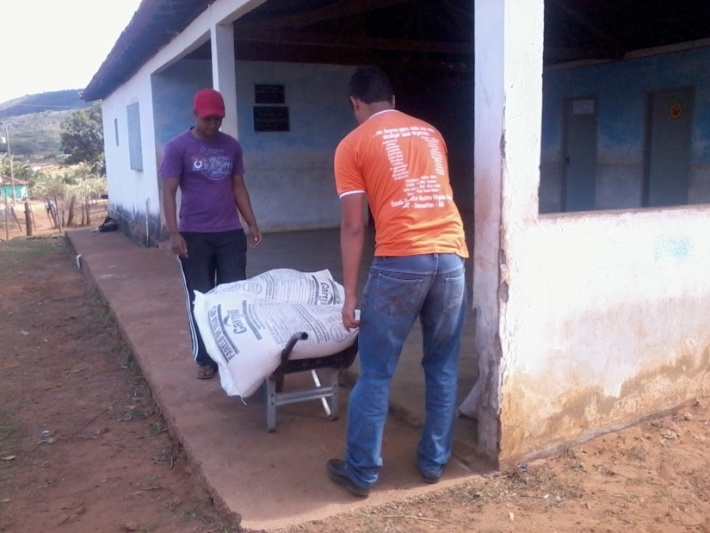 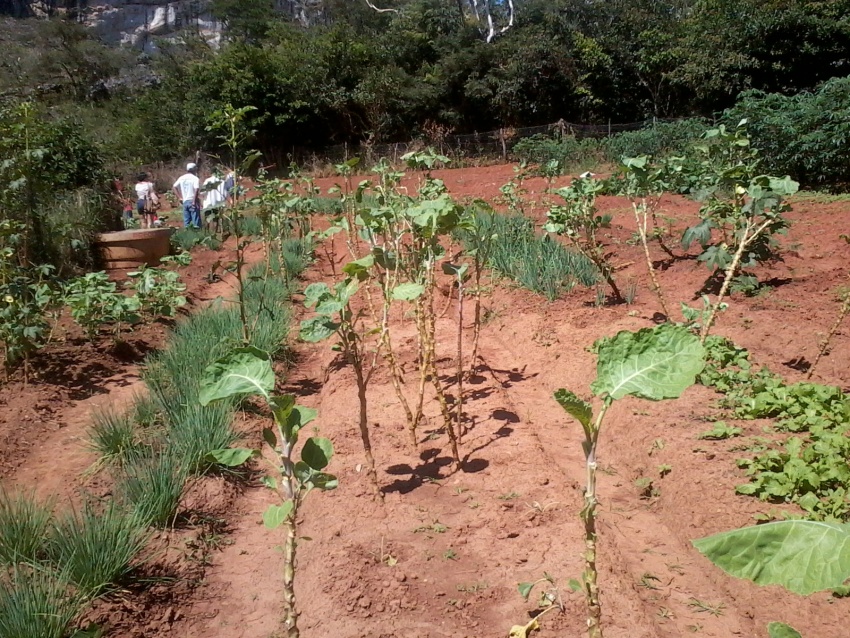 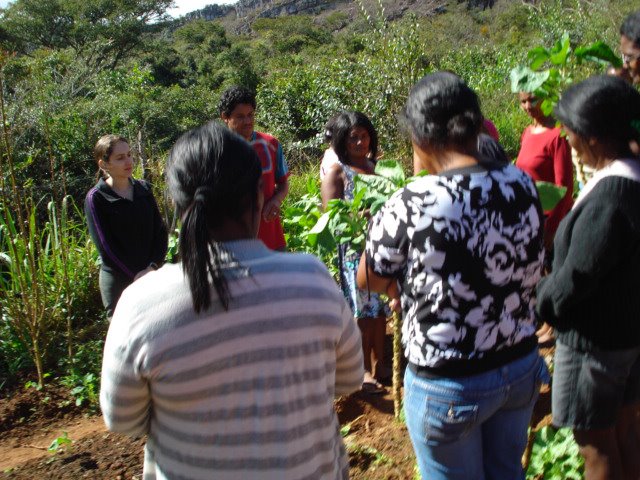 Cuidados com a horta.
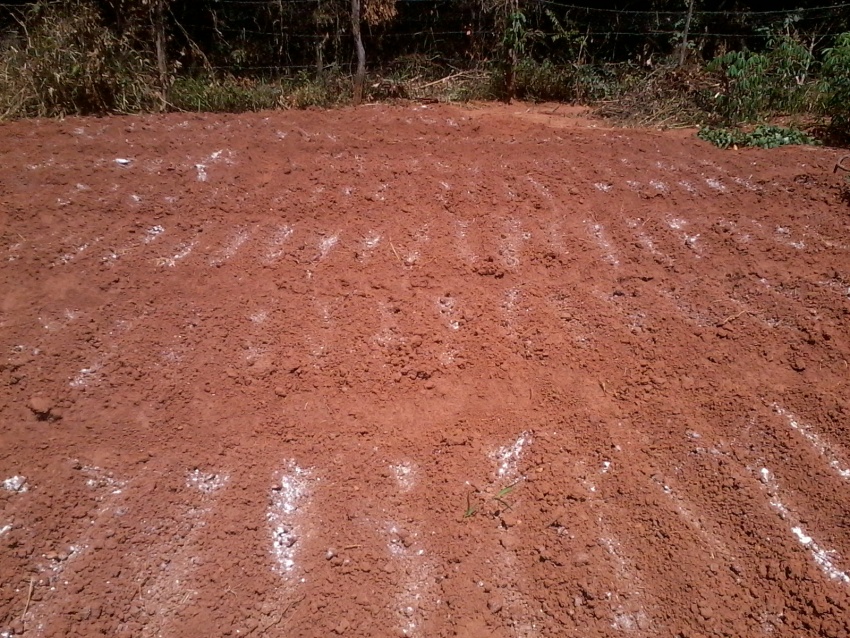 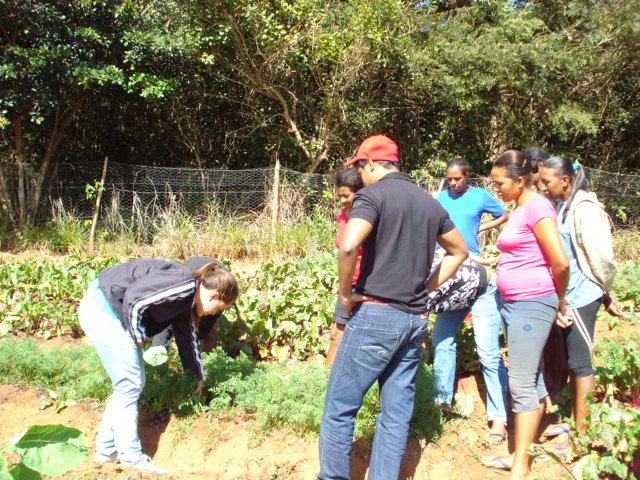 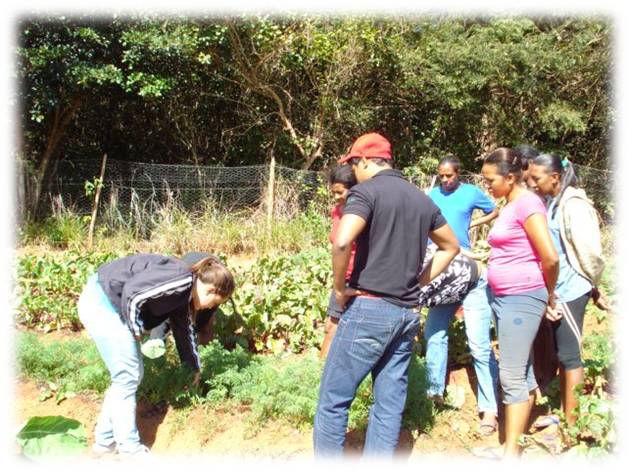 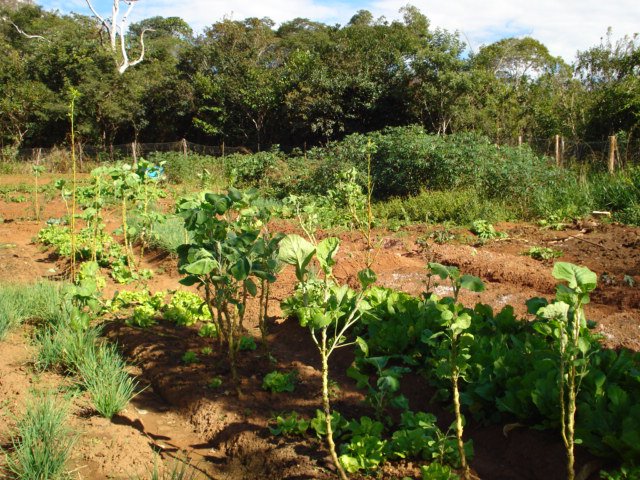 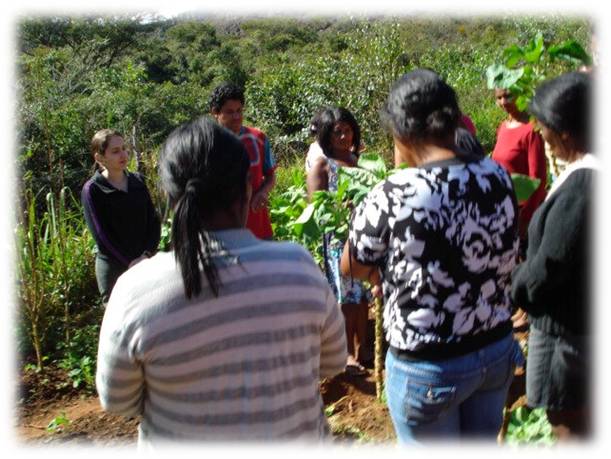 Cuidados com a horta.
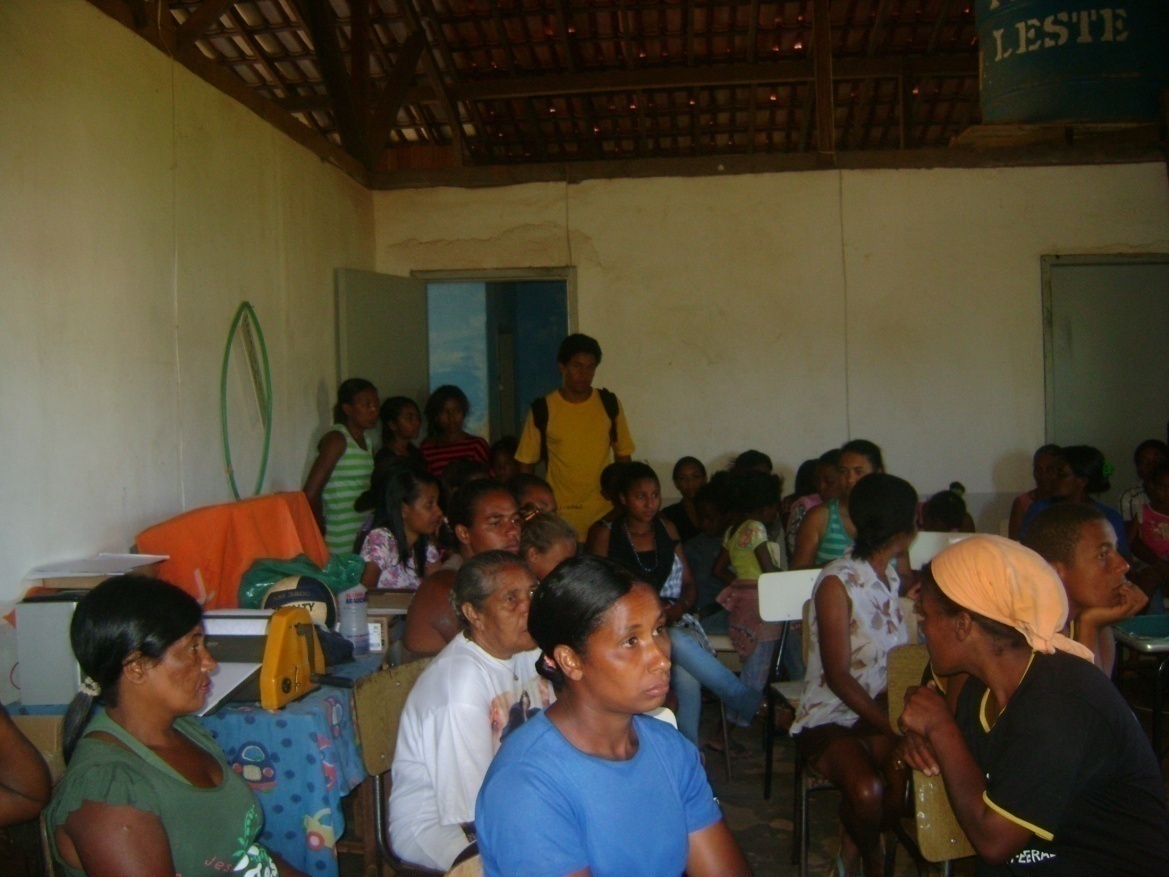 Reuniões com o grupo e a comunidade.
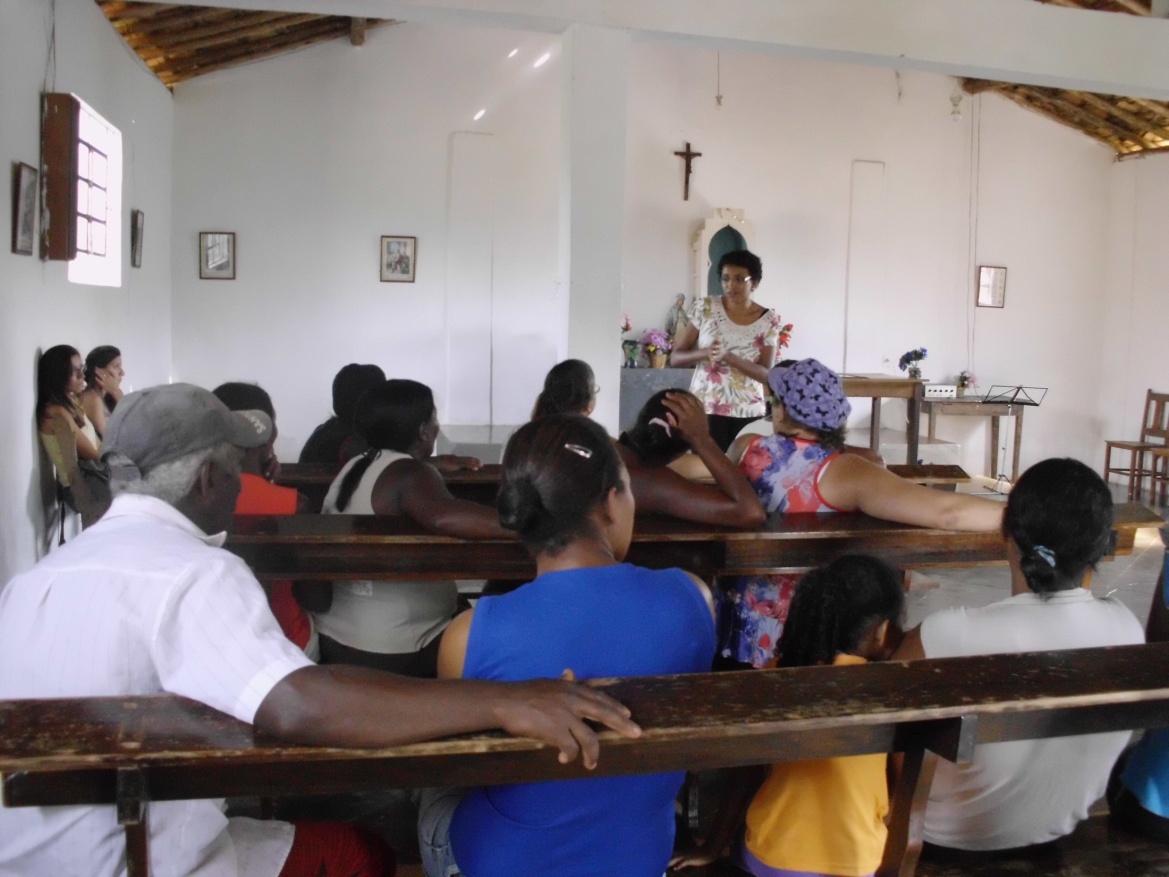 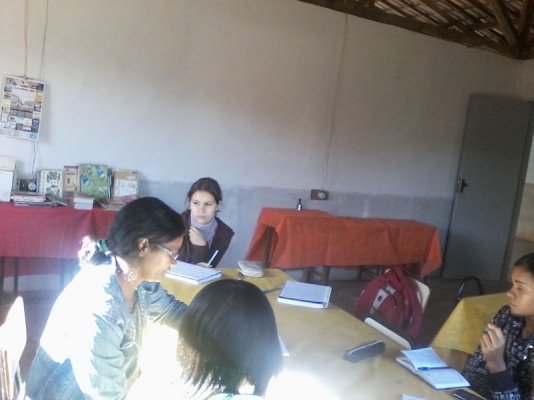 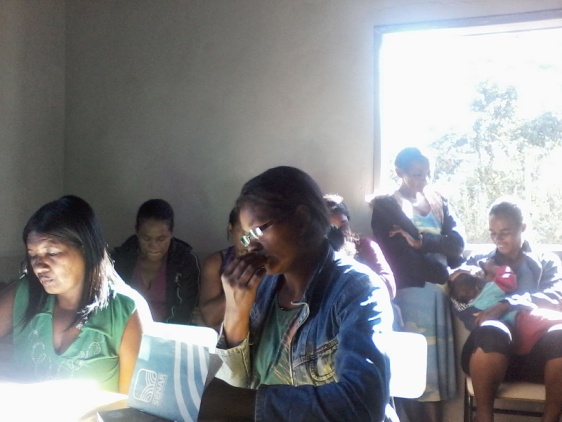 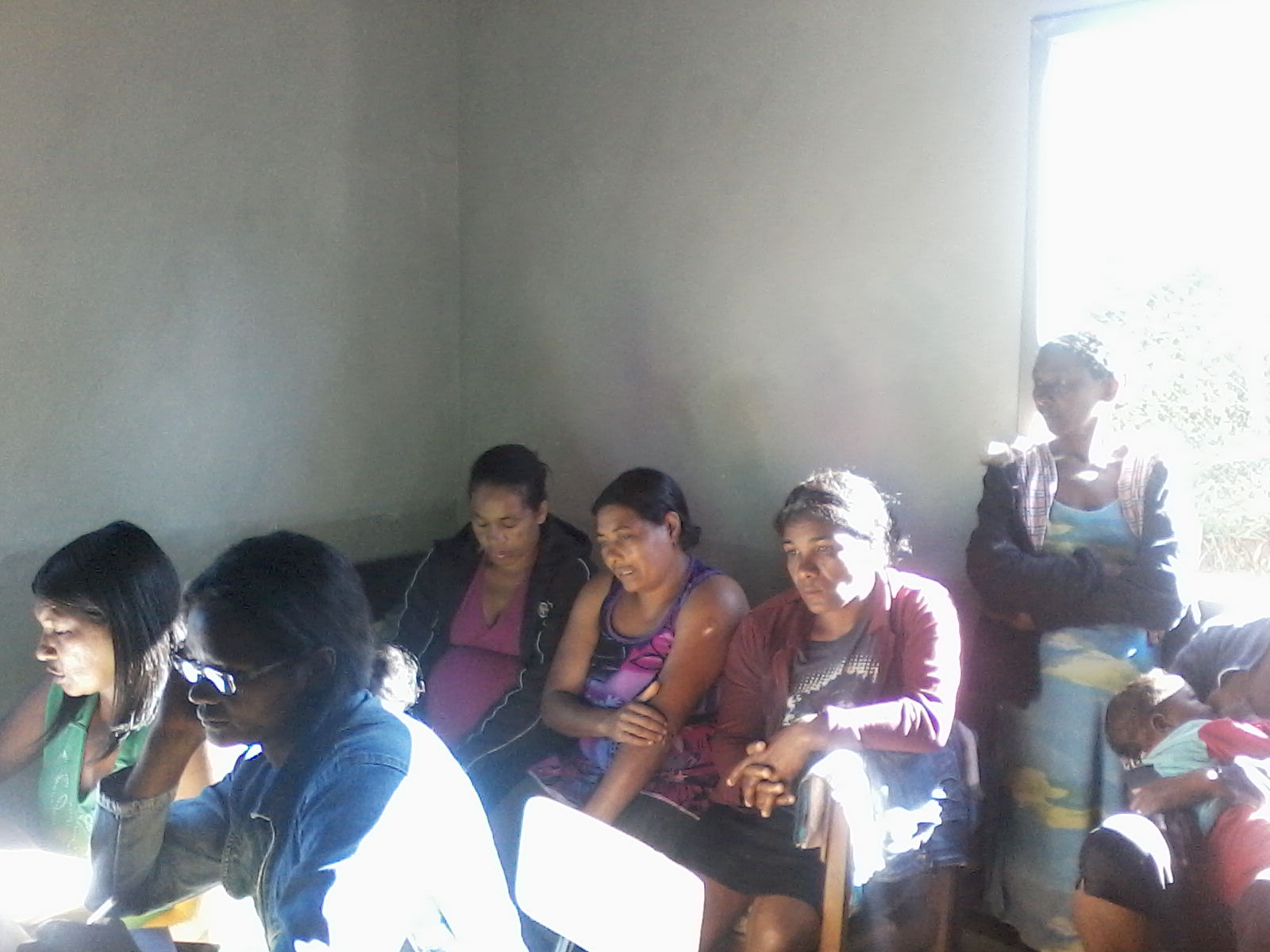 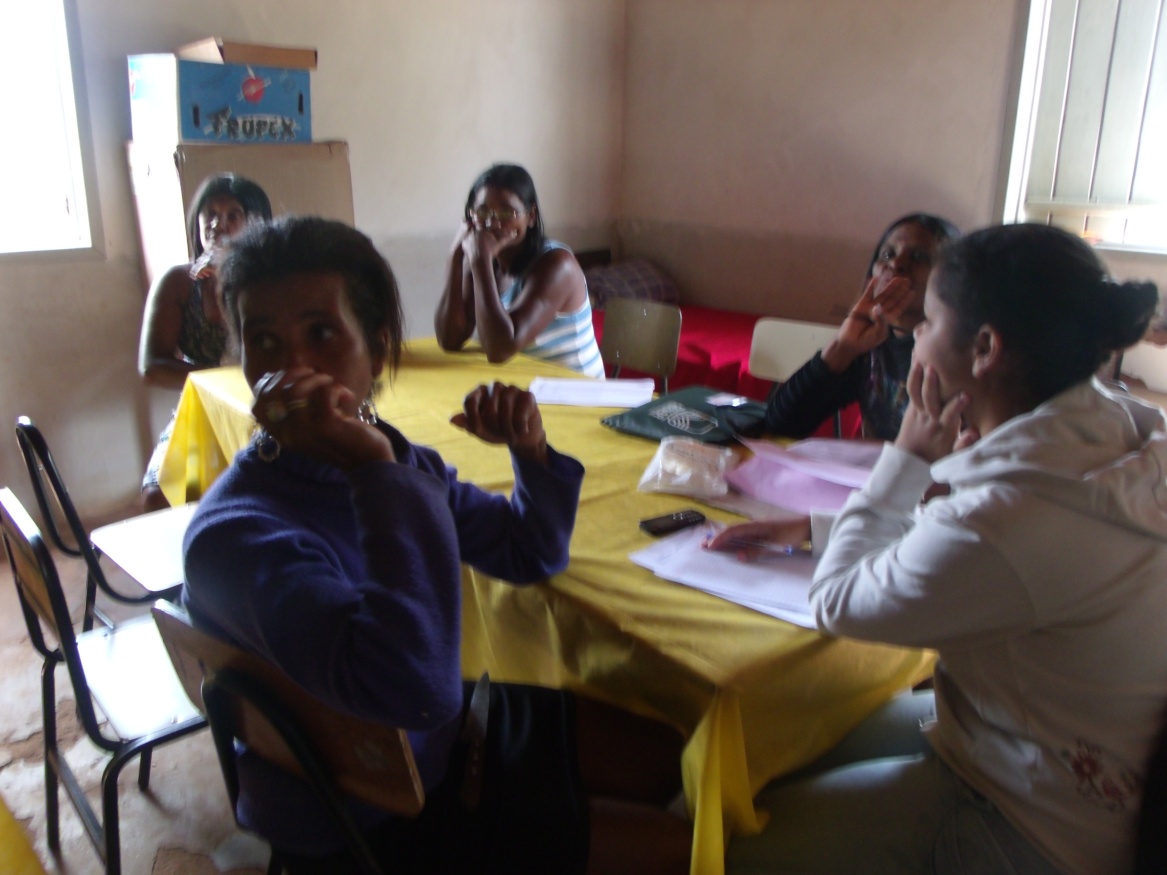 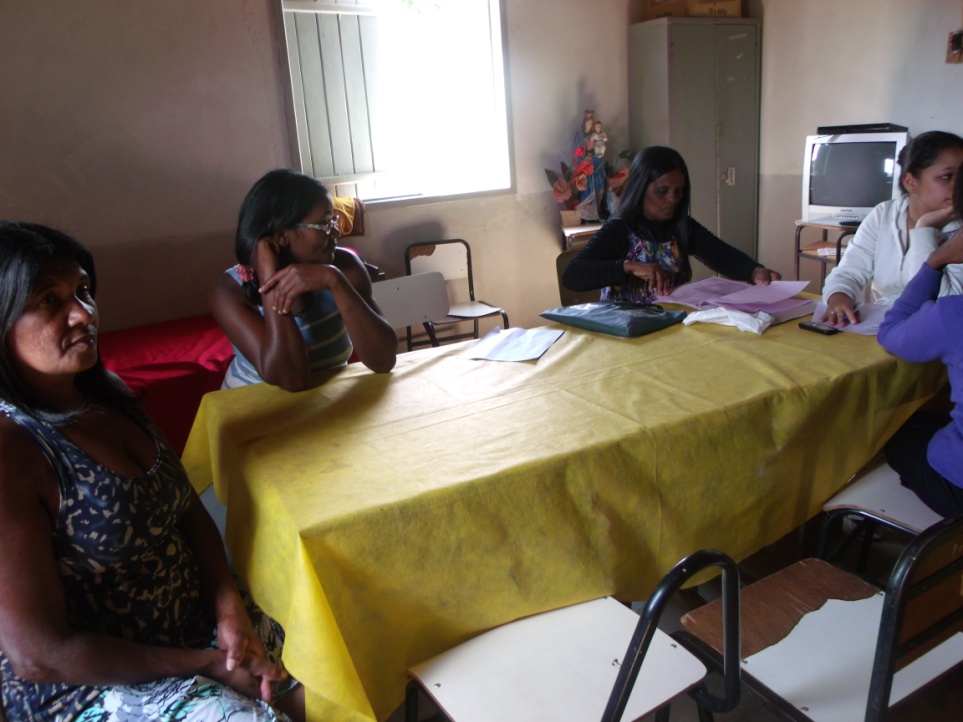 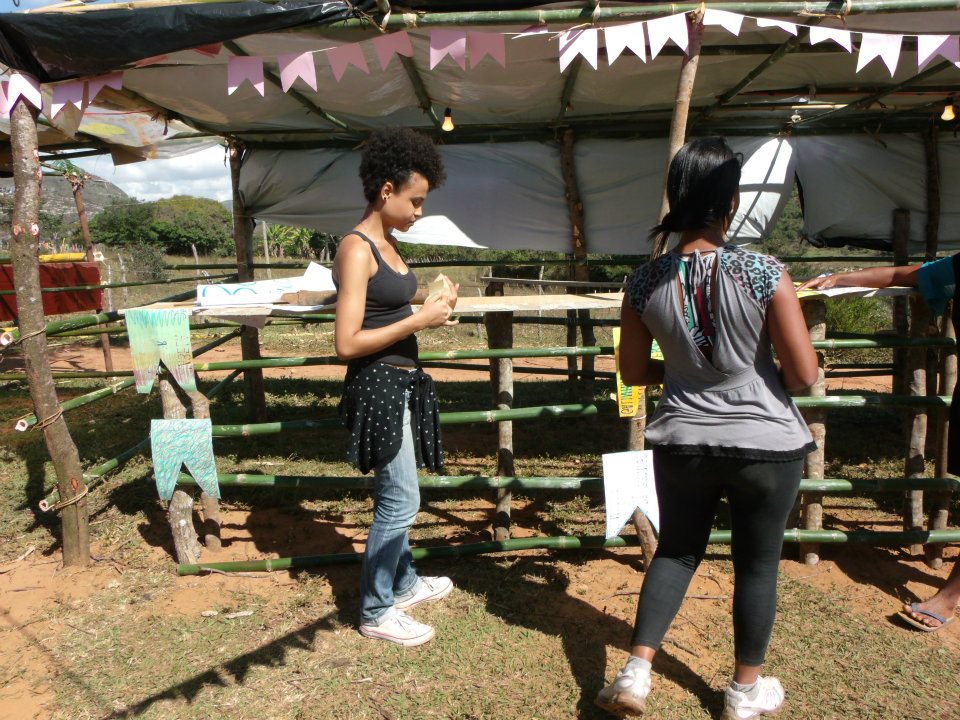 Organização da festa de São João na comunidade.
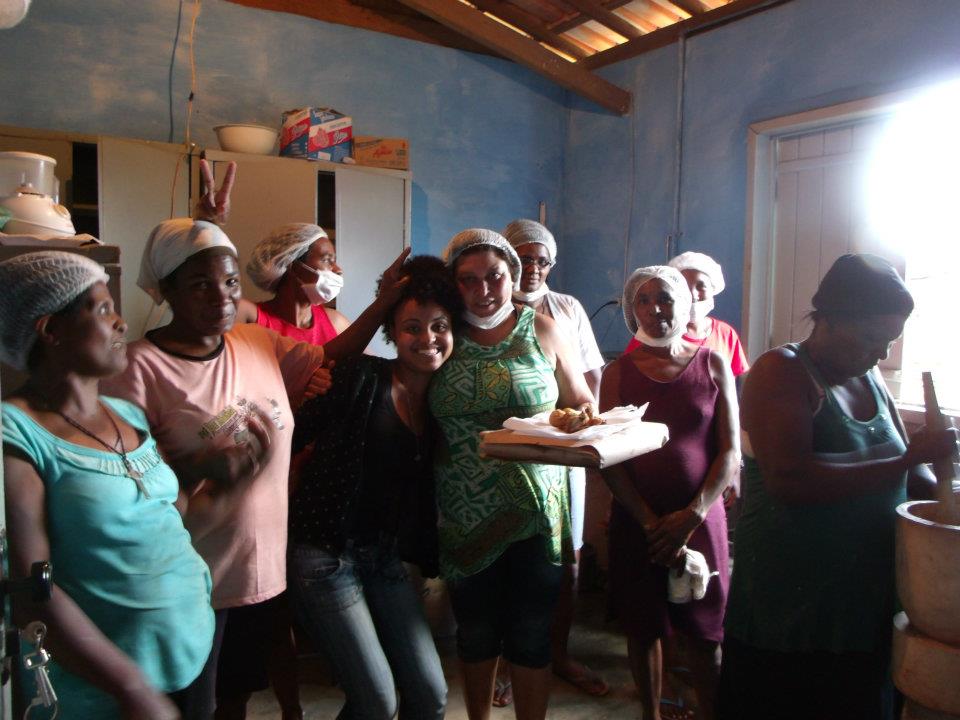 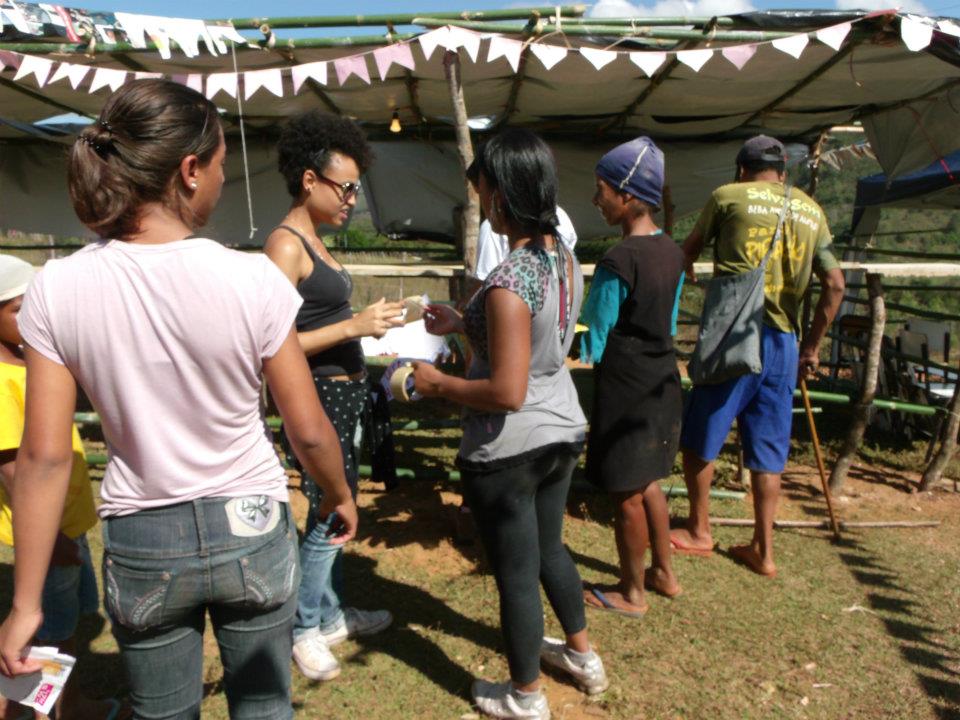 Palestras informativas e cursos sobre doenças. ..
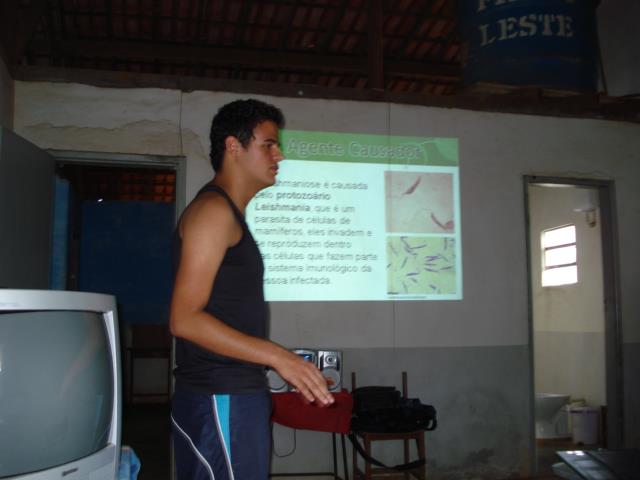 Atividades de dinâmica para as mulheres.
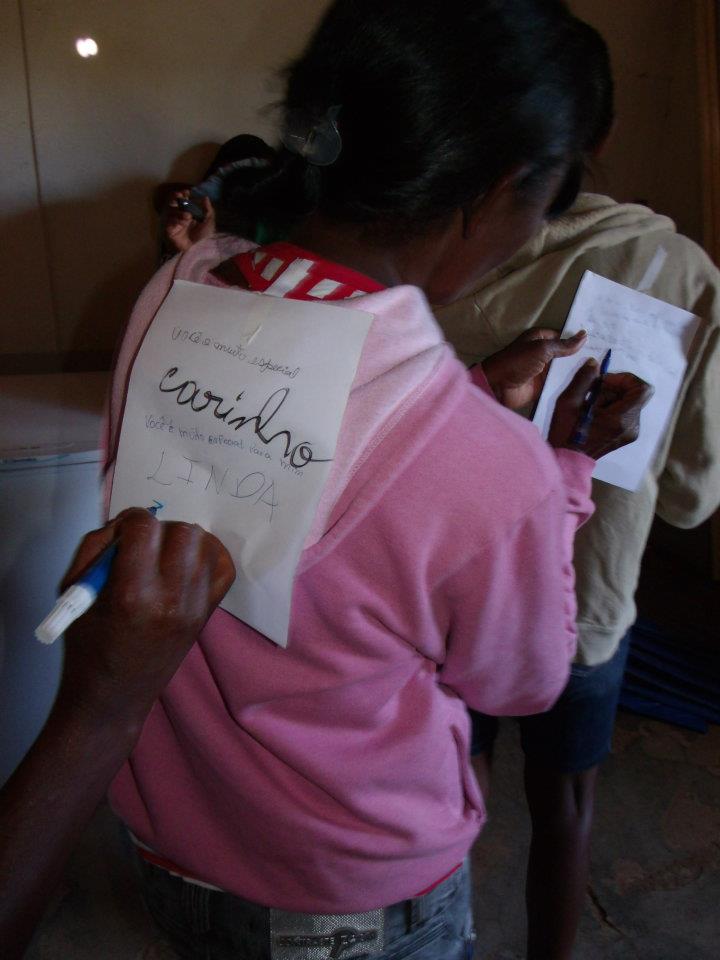 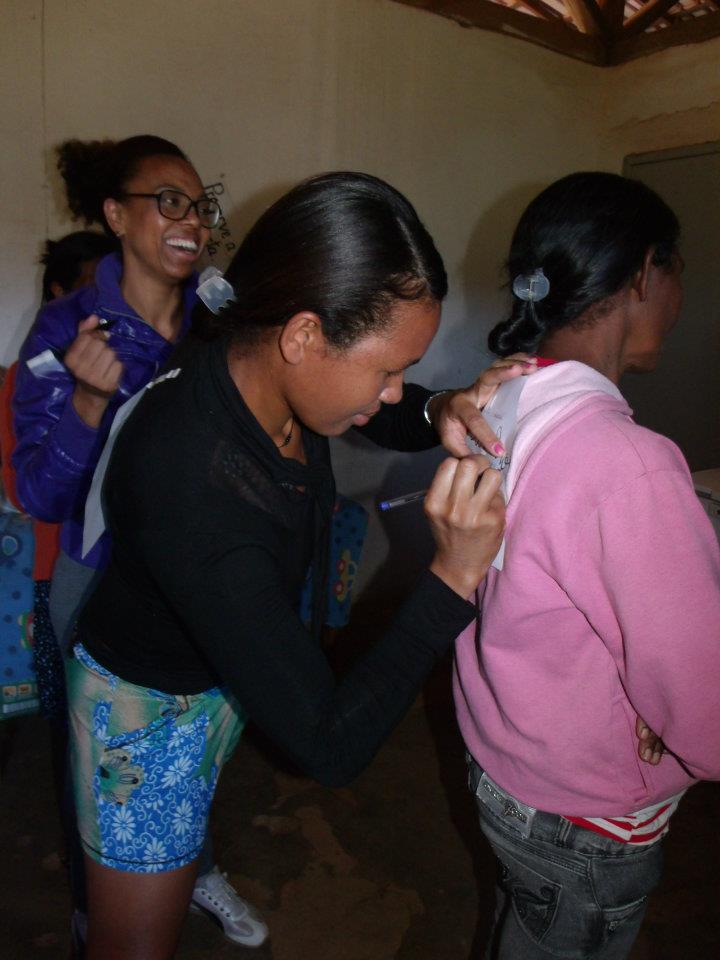